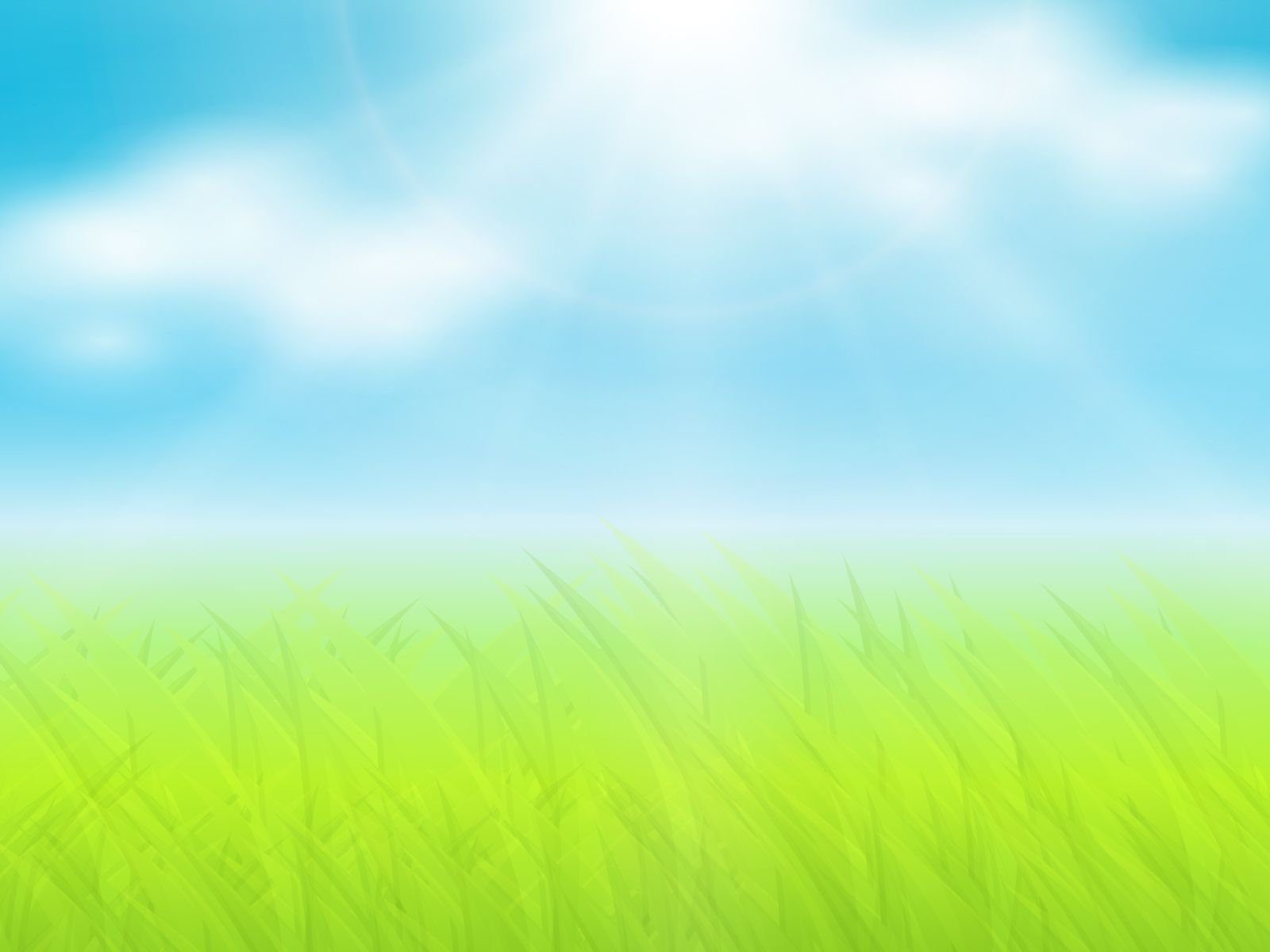 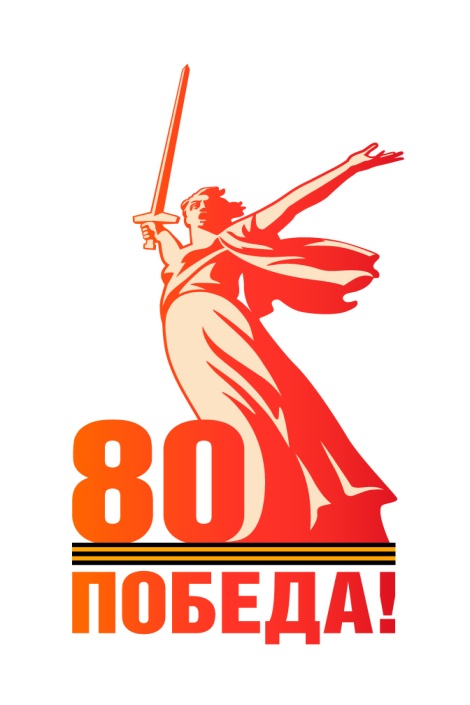 МУНИЦИПАЛЬНОЕ БЮДЖЕТНОЕ ДОШКОЛЬНОЕ ОБРАЗОВАТЕЛЬНОЕ УЧРЕЖДЕНИЕ ДЕТСКИЙ САД  № 35 СЕЛА АЧАН 
АМУРСКОГО МУНИЦИПАЛЬНОГО РАЙОНА ХАБАРОВСКОГО КРАЯ
«Формирование основ родной речи у детей дошкольного возраста через драматизацию нанайских народных сказок»
2024
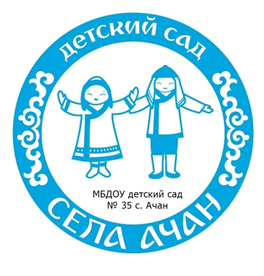 выполнила: Киле Светлана Григорьевна,
И.о. заведующего МБДОУ №35 с. Ачан
2025
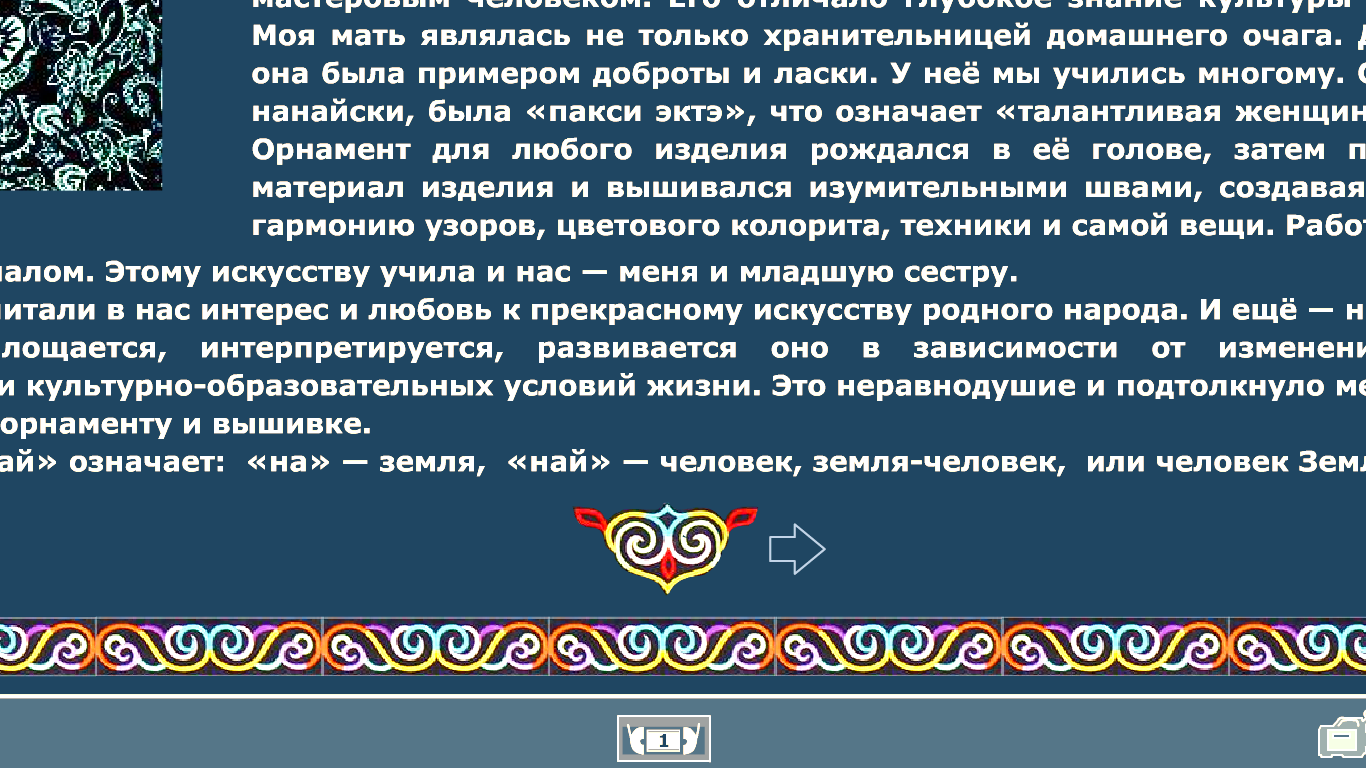 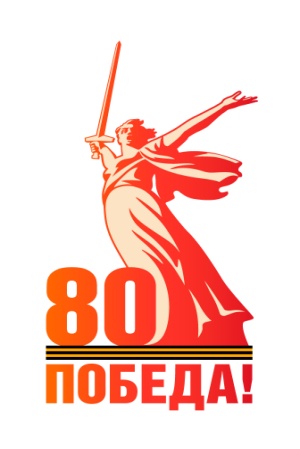 Актуальность
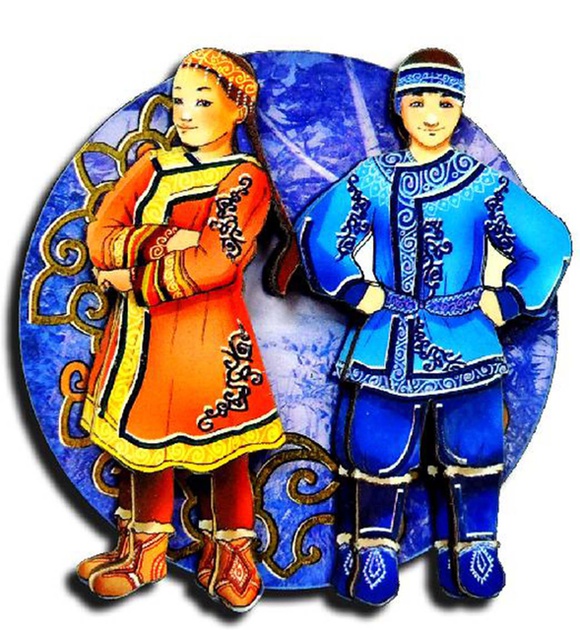 Стимулирование активной речи;

 Улучшение усвоения богатства родного языка;

 Формирование диалогической речи на родном языке;

Развитие элементов речевого общения;

Решение ребенком многих проблемных ситуаций
Мониторинг
Анкетирование родителей
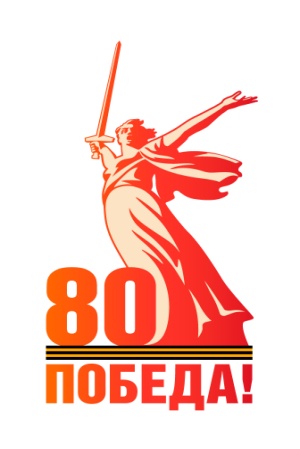 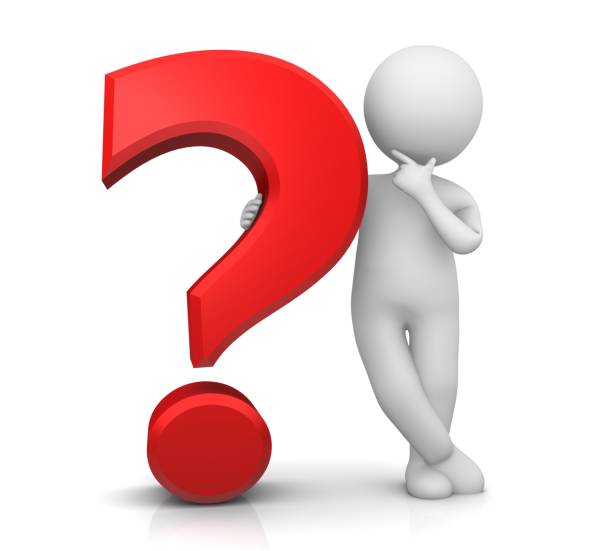 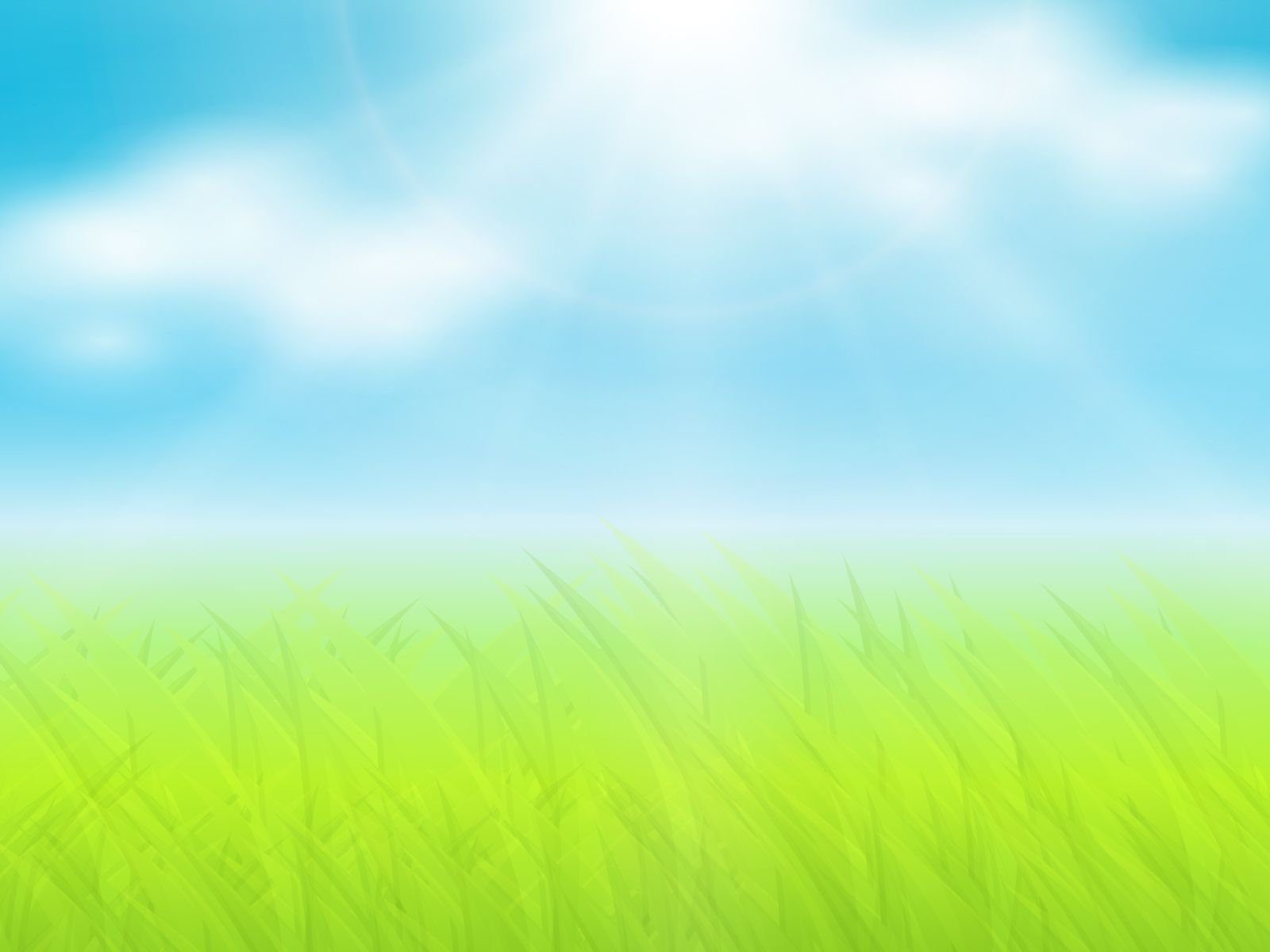 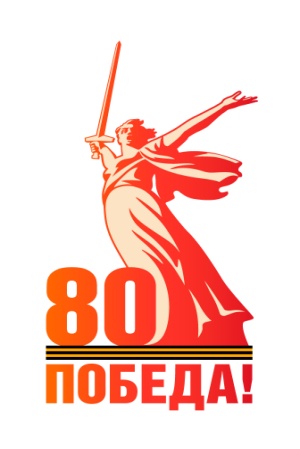 Решение проблемы по формированию основ родной речи
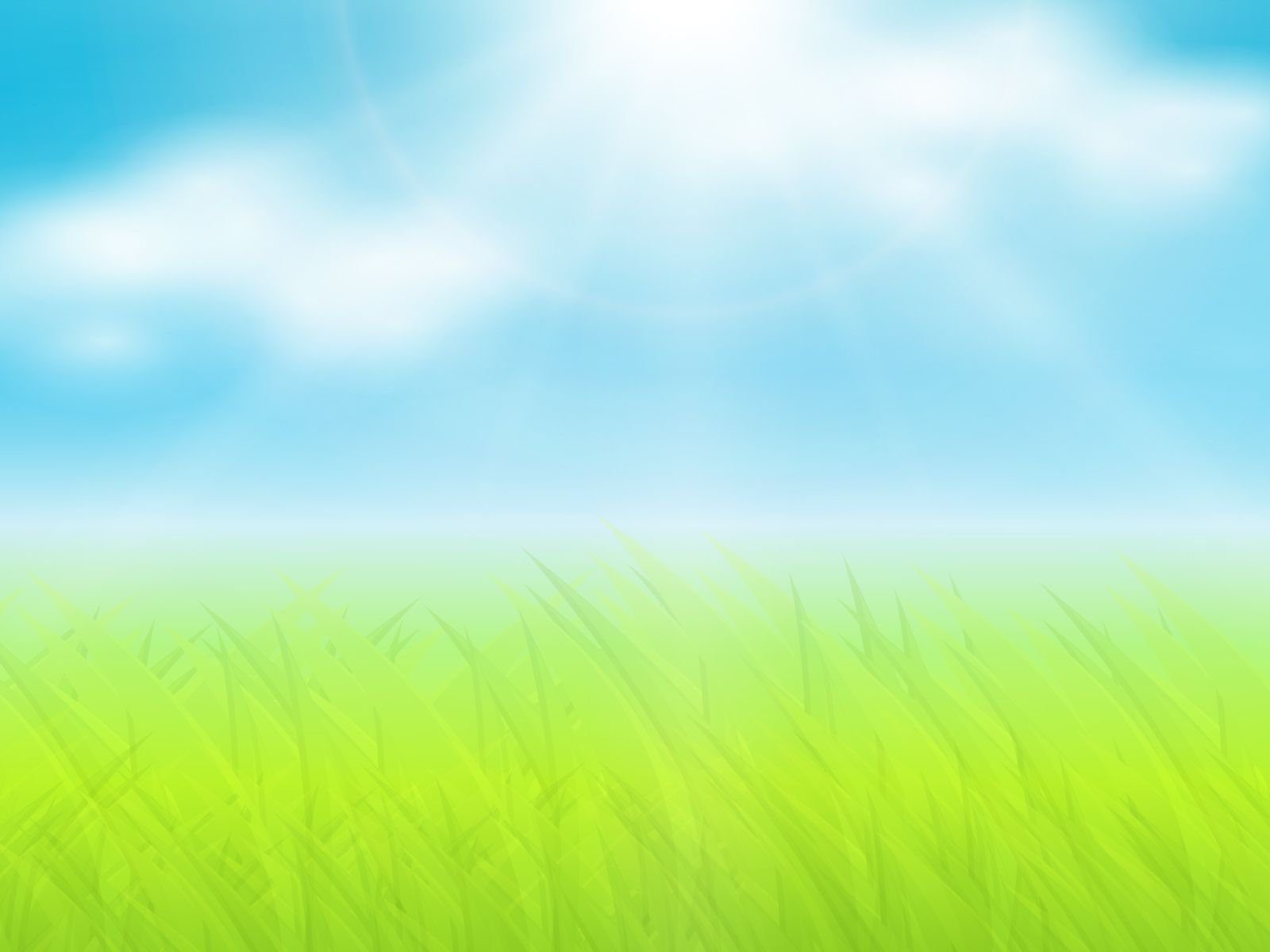 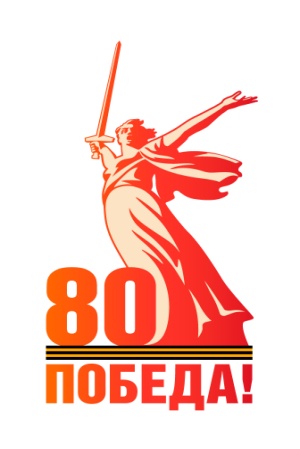 Предметно-пространственная среда
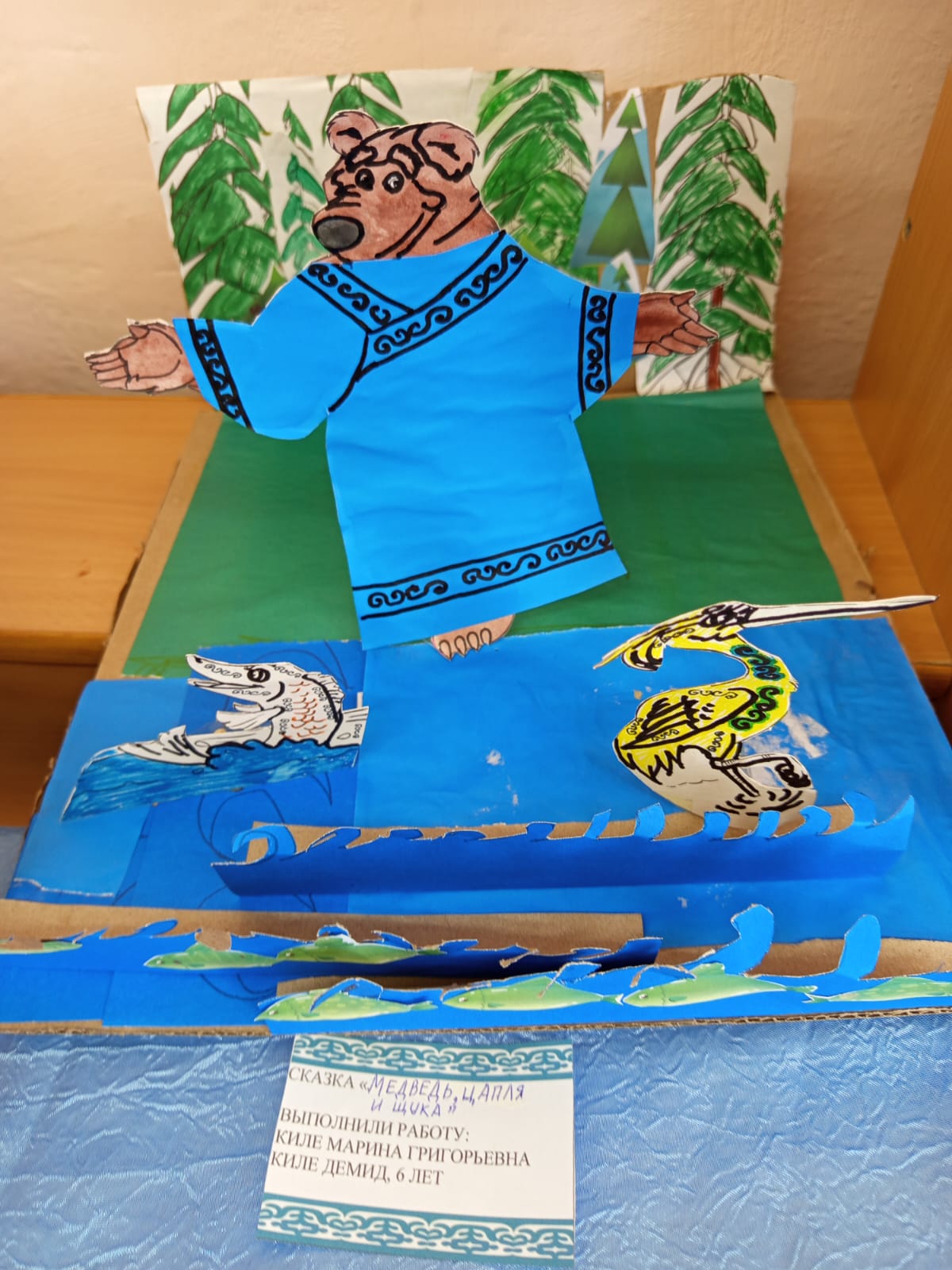 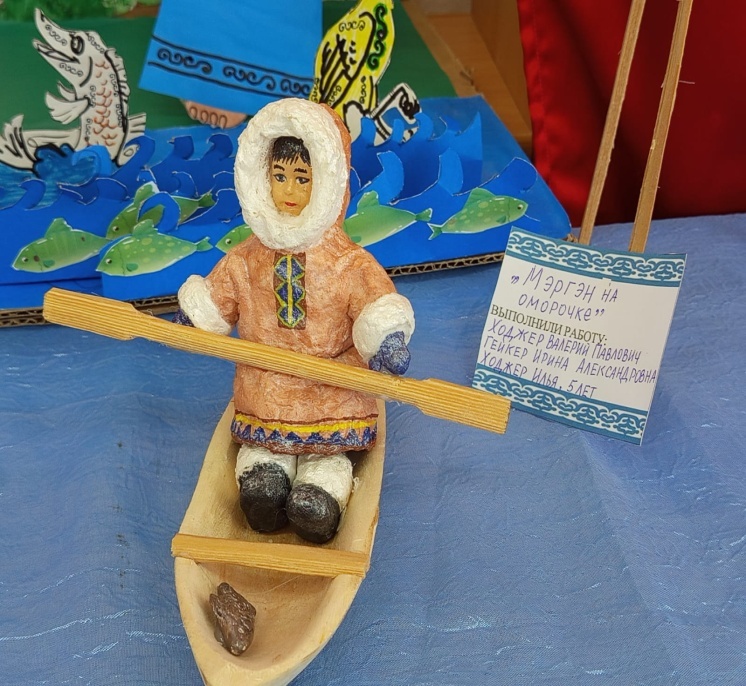 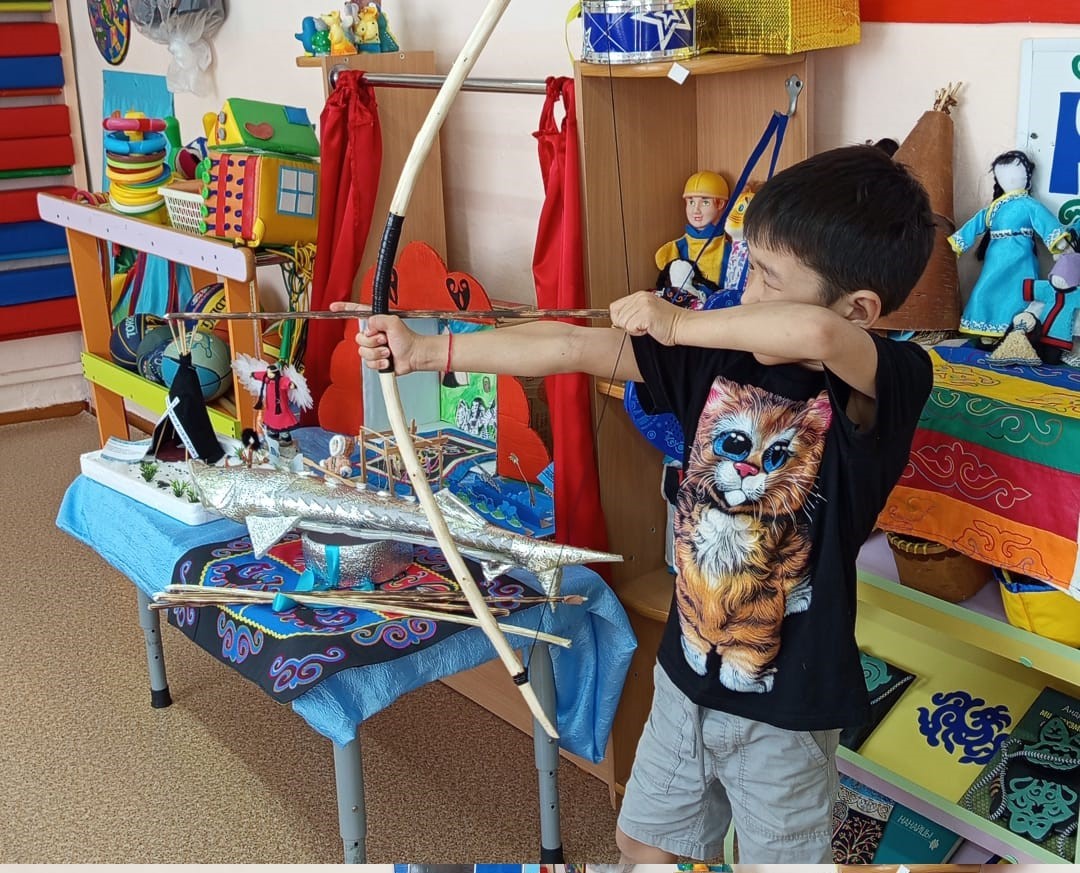 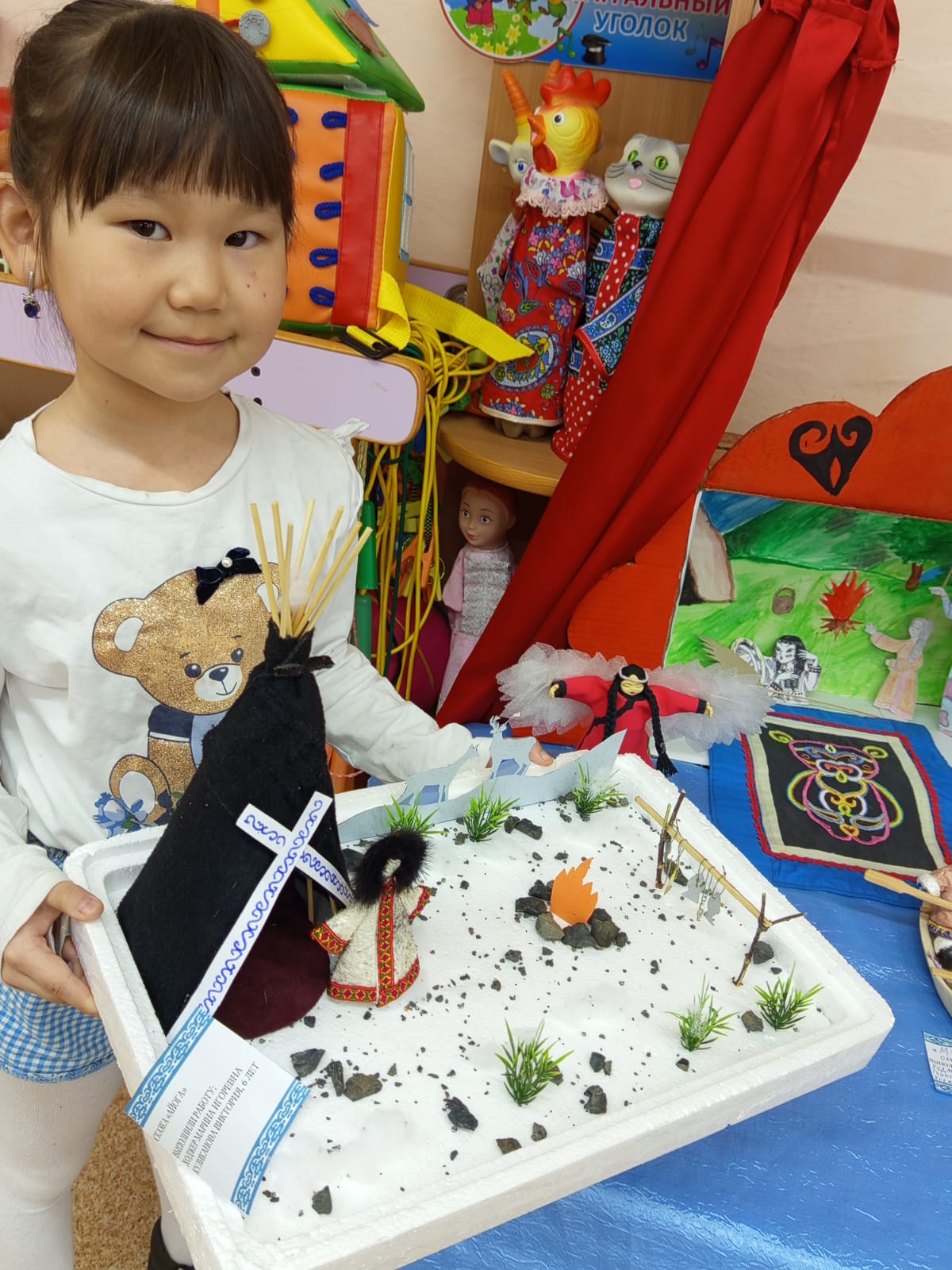 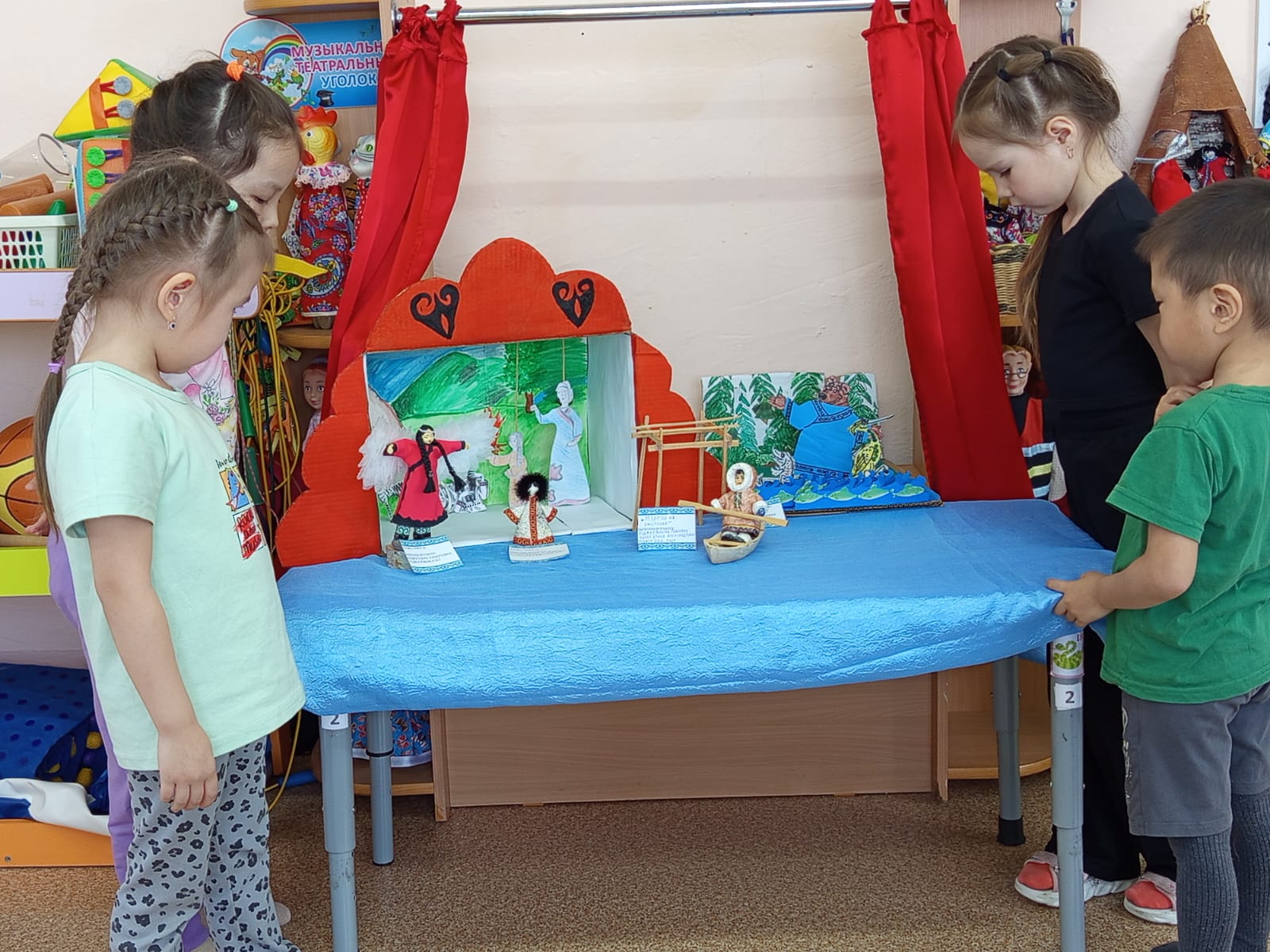 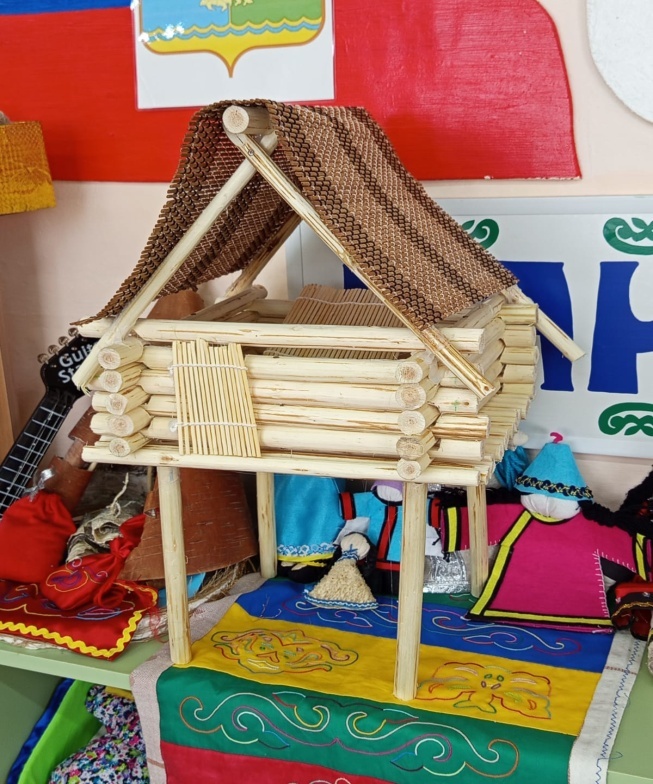 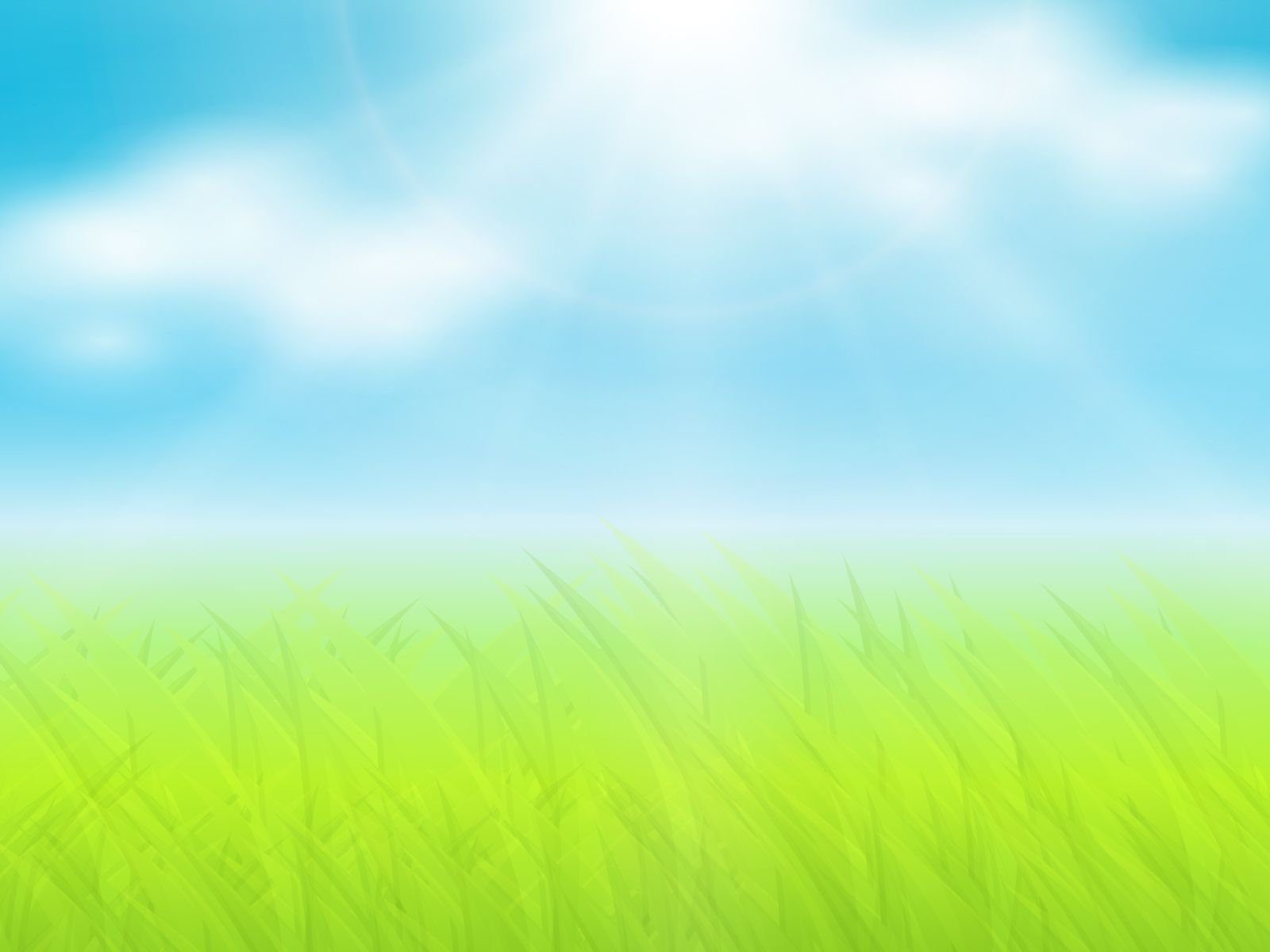 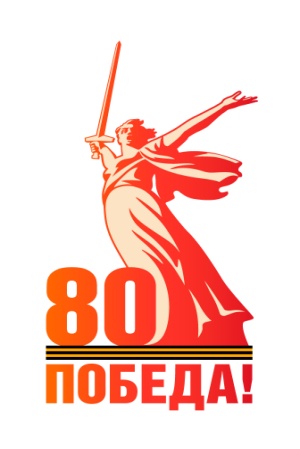 Направления работы по ФГОС ДО
Речевое развитие
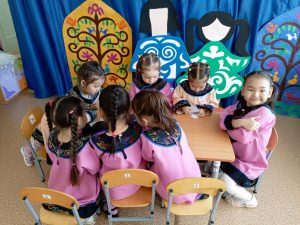 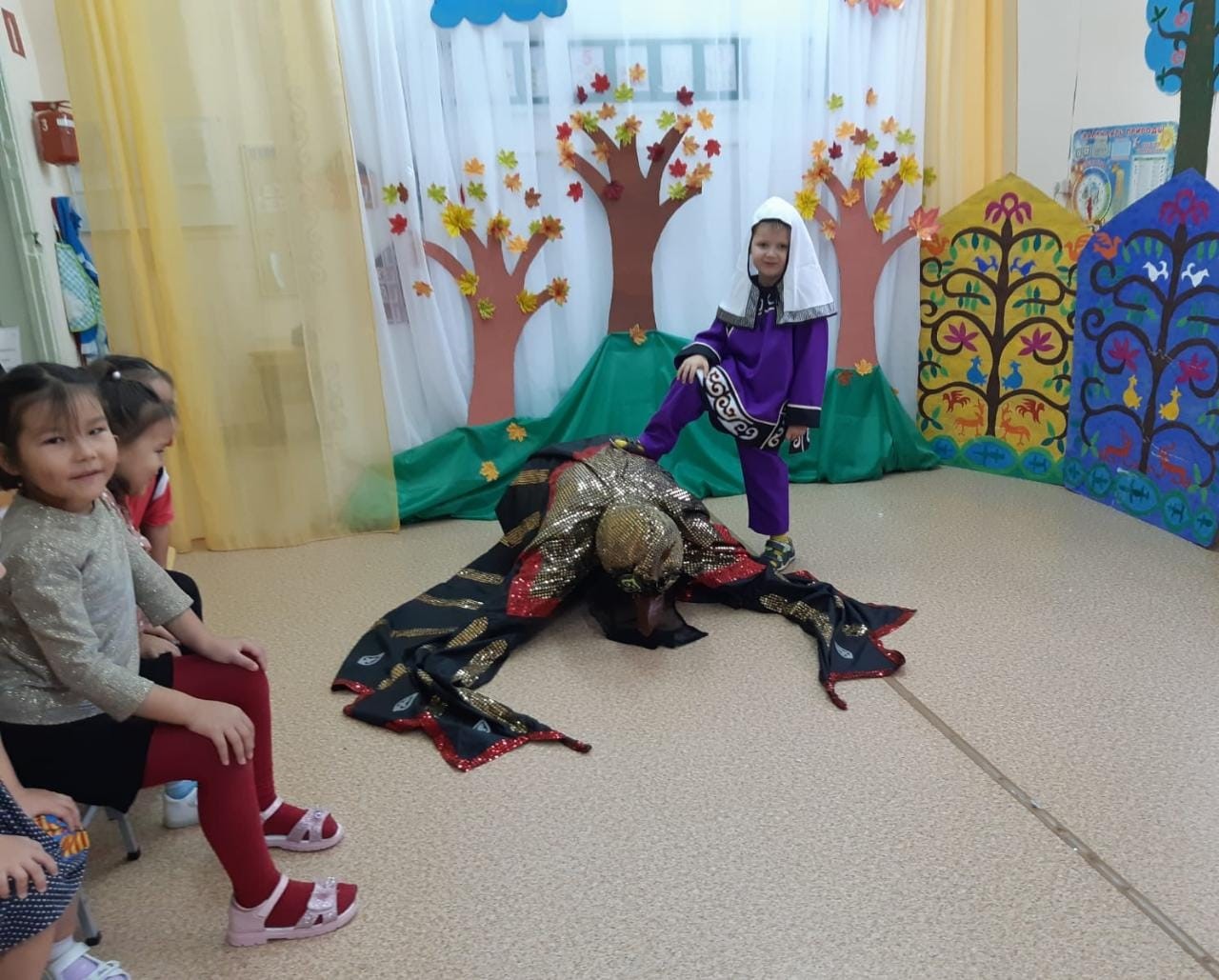 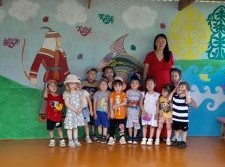 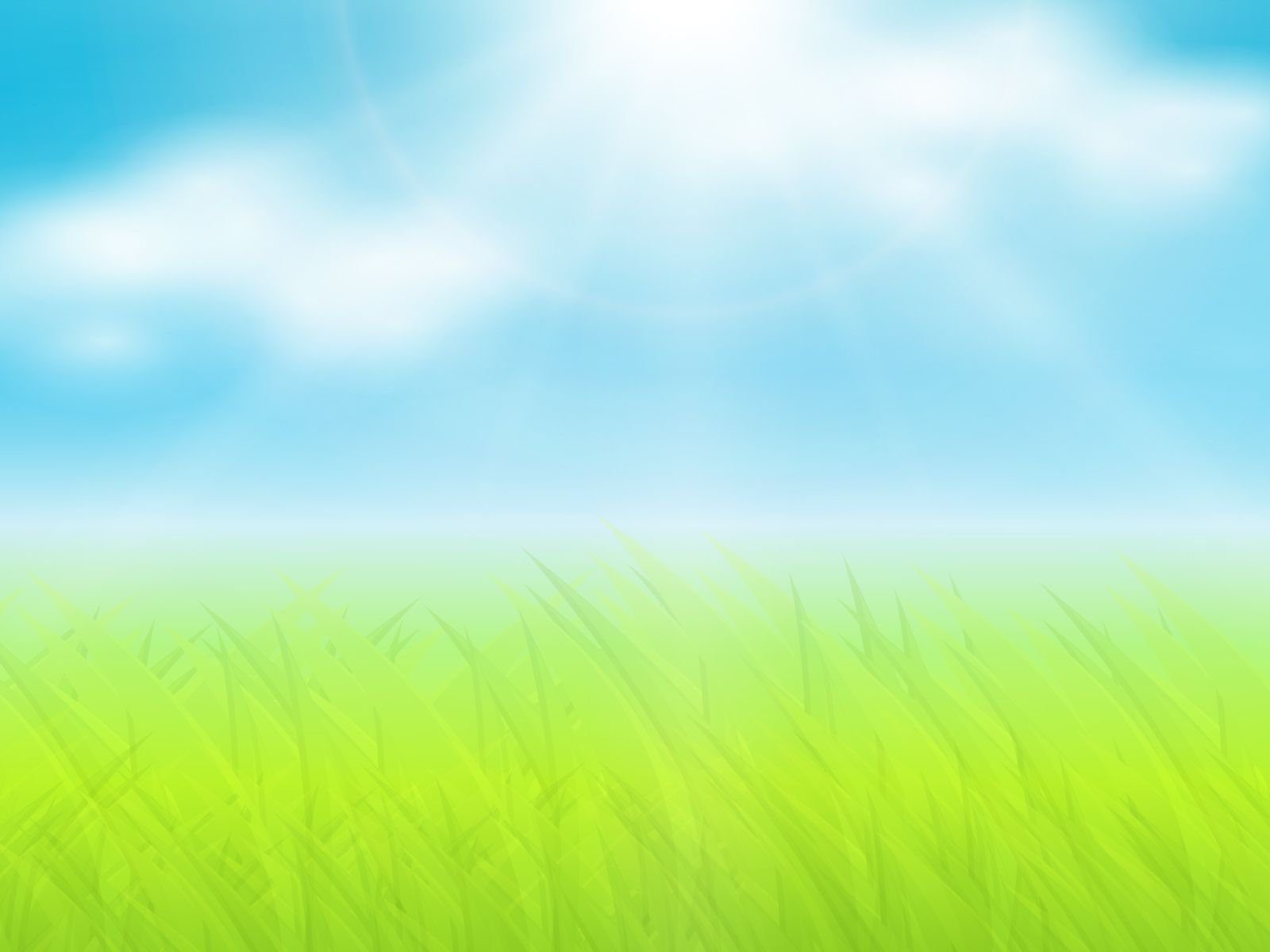 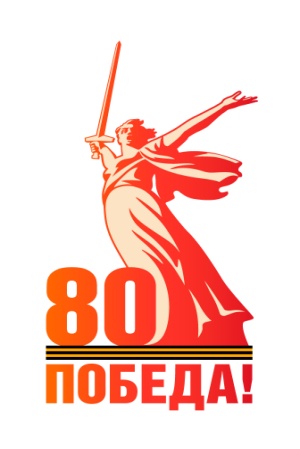 Направления работы по ФГОС ДО
Речевое развитие
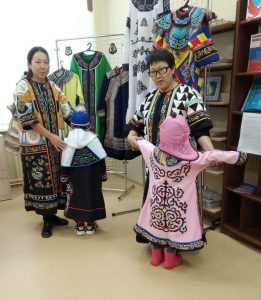 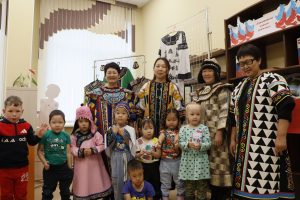 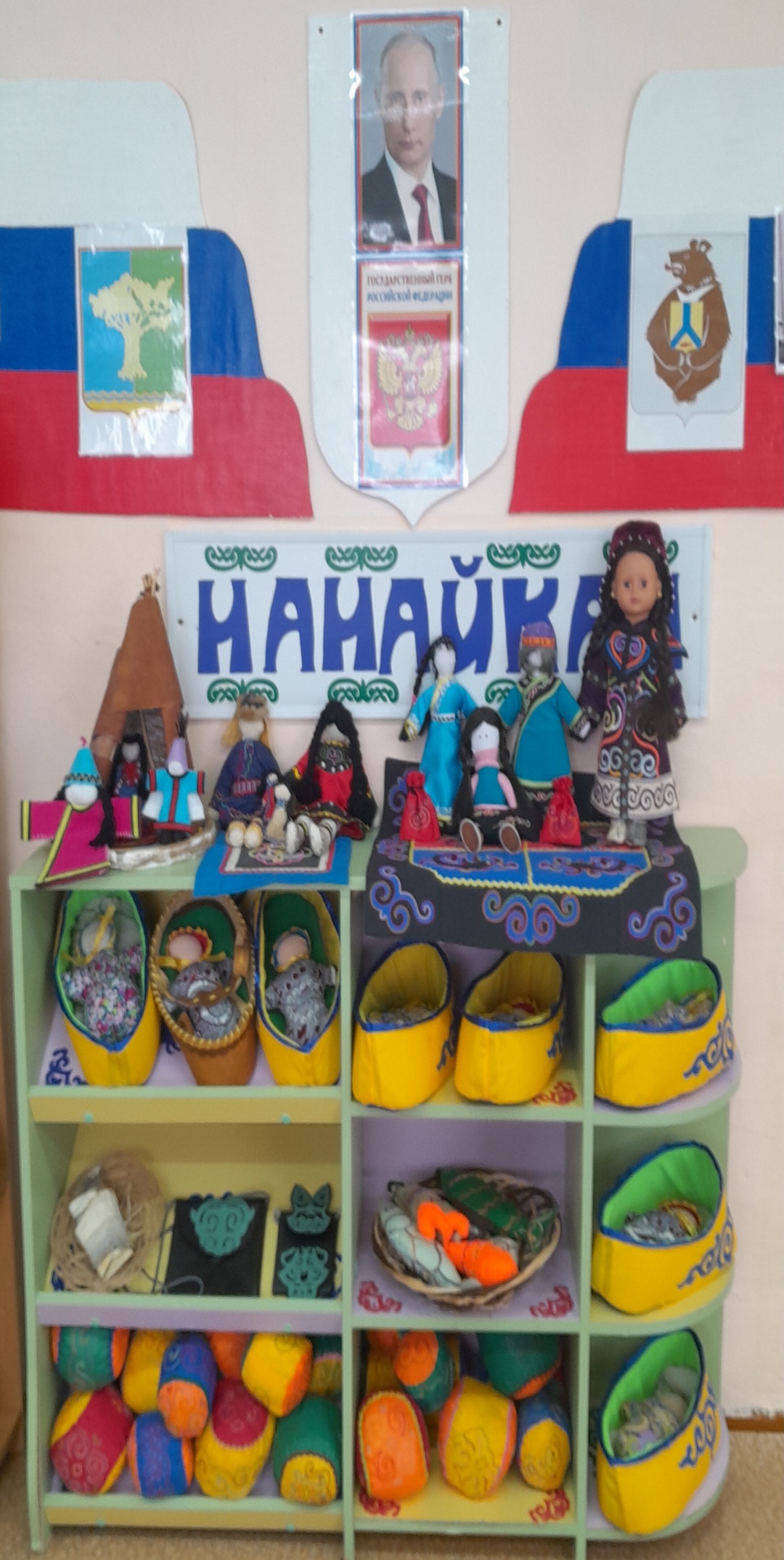 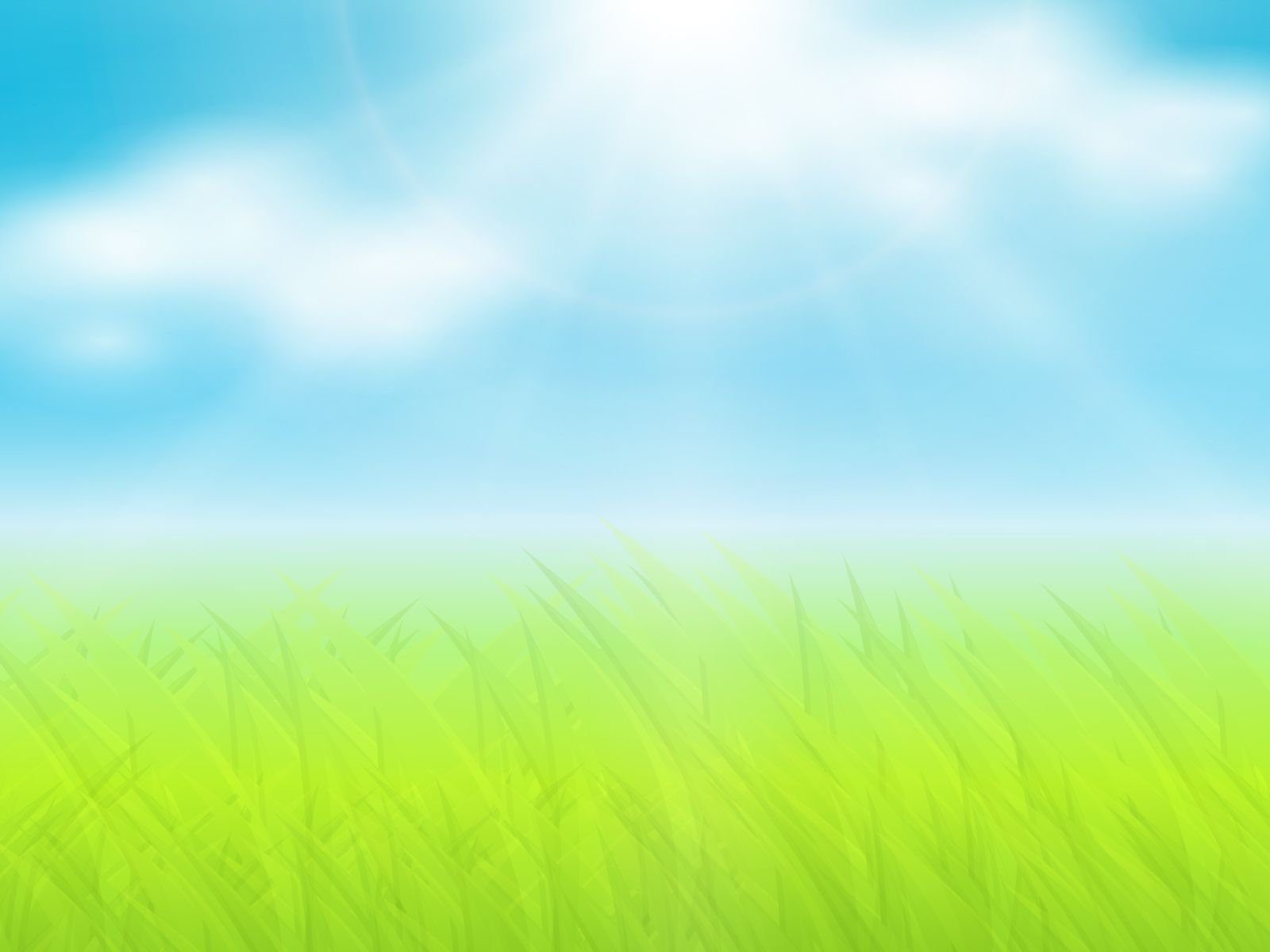 Направления работы по ФГОС ДО
Речевое развитие
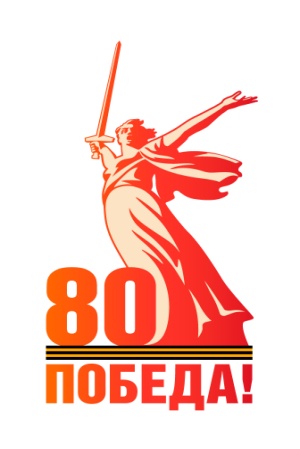 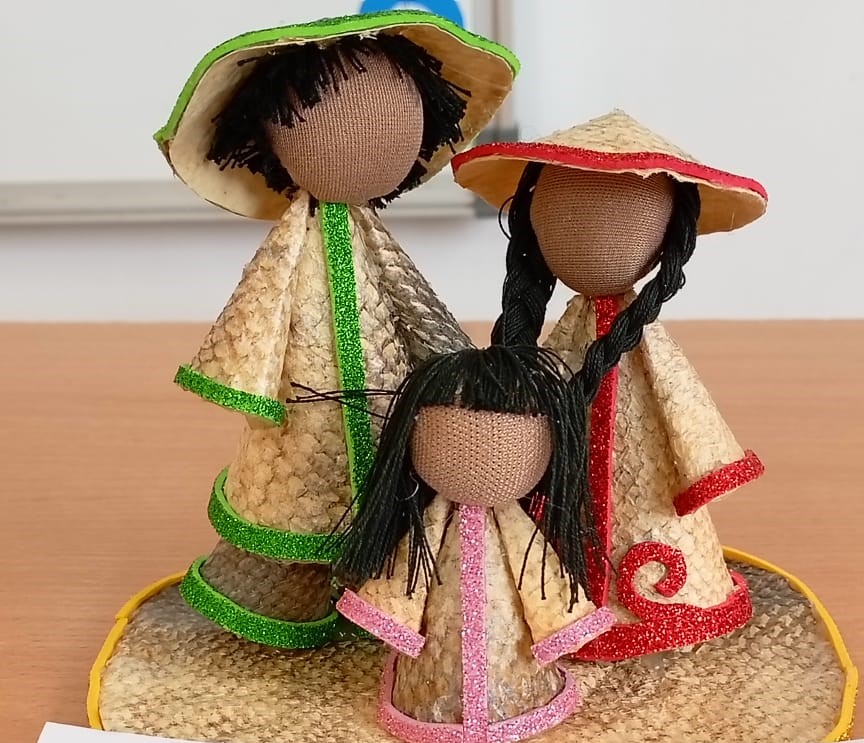 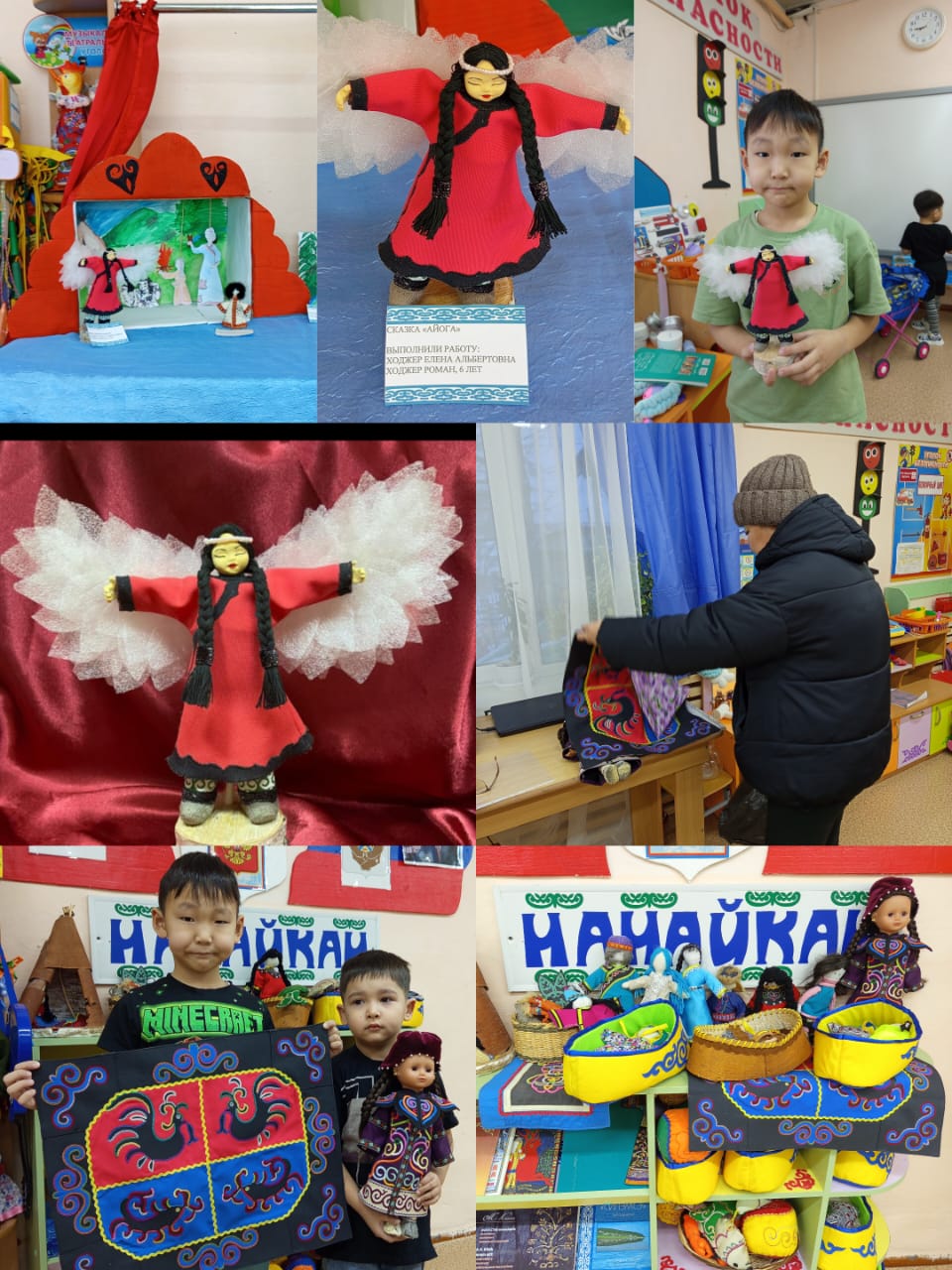 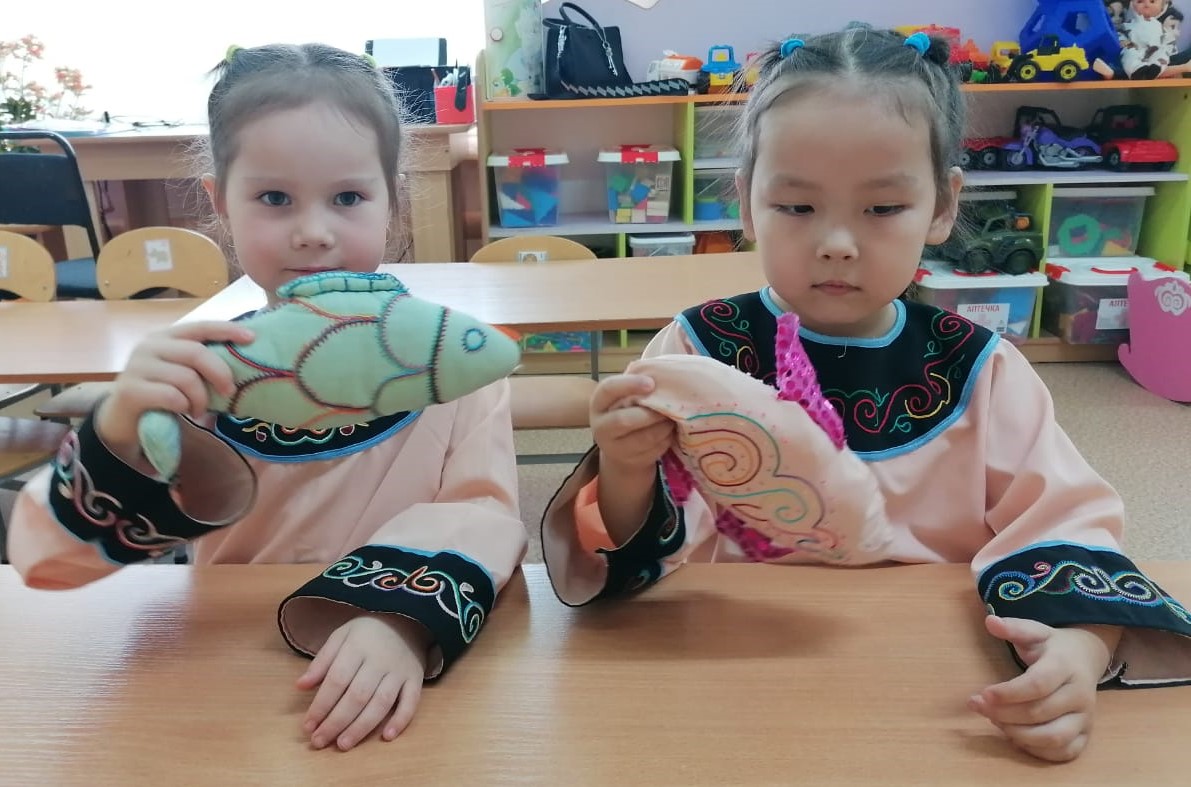 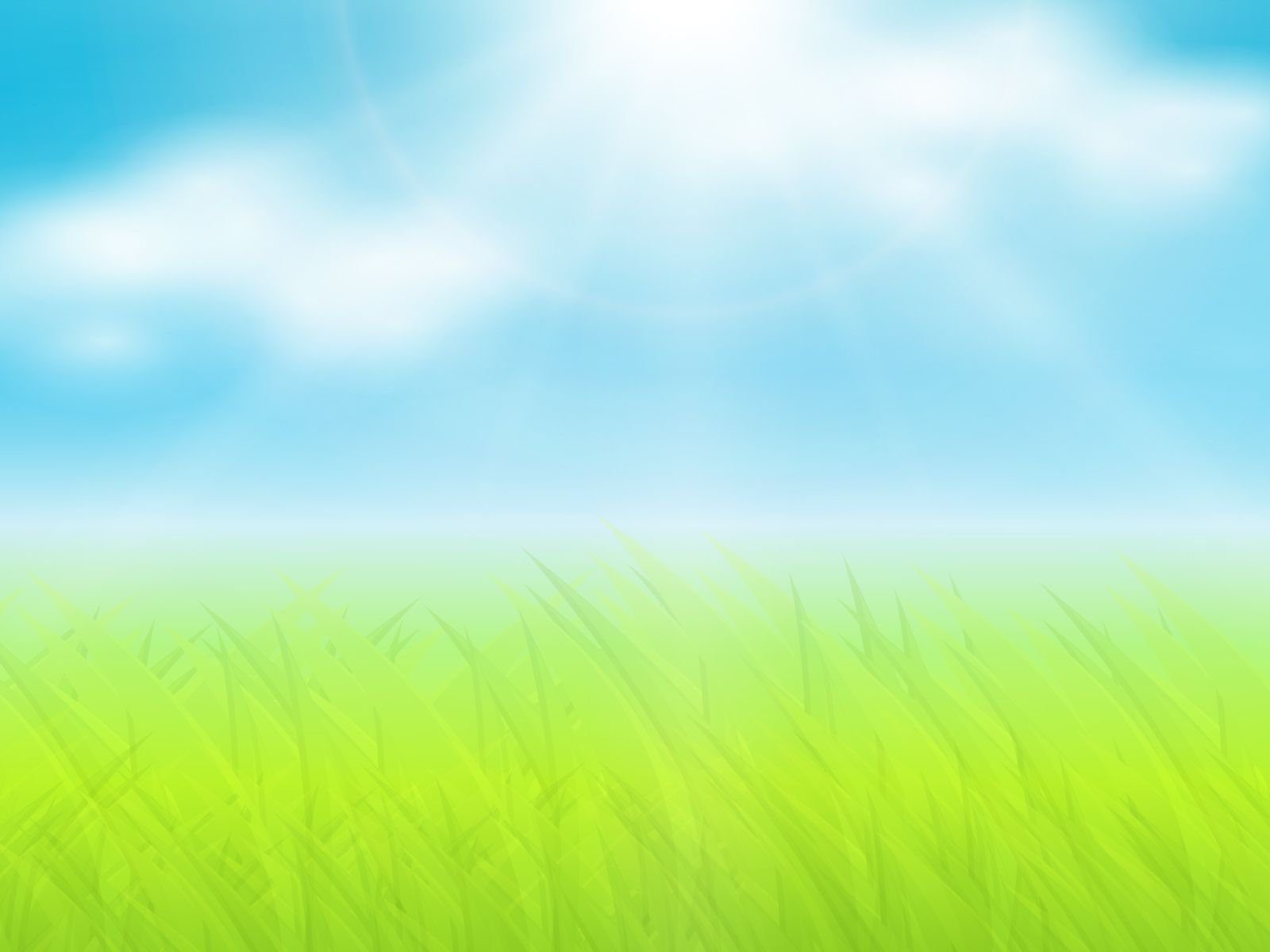 Направления работы по ФГОС ДО
 художественно-эстетическое развитие
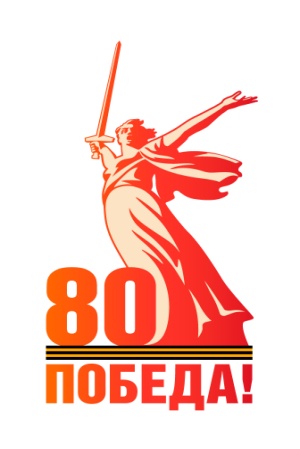 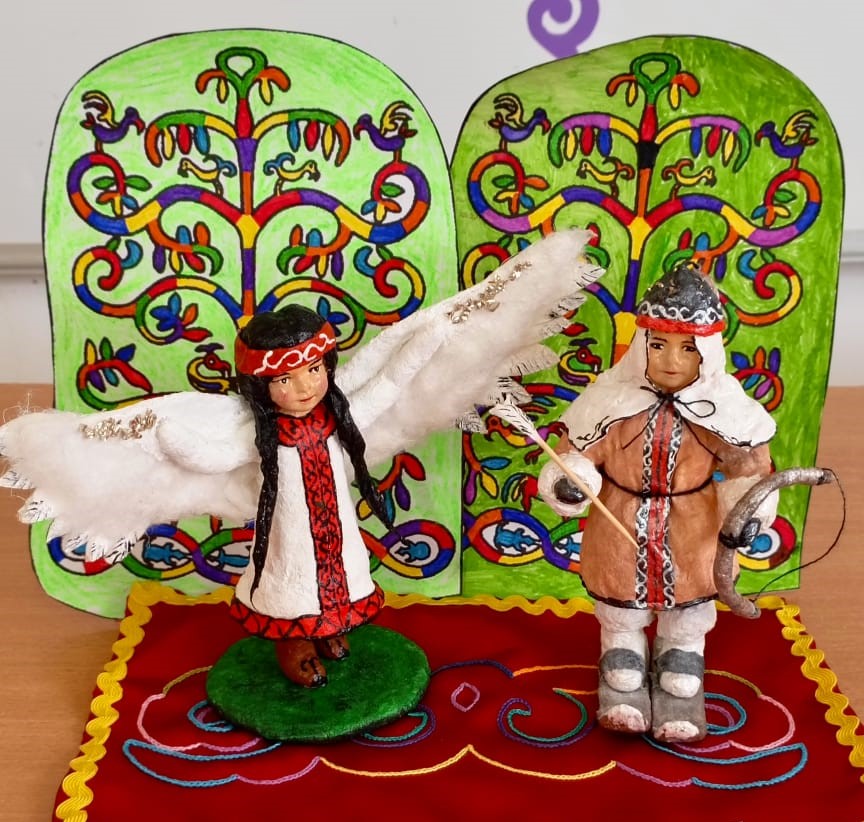 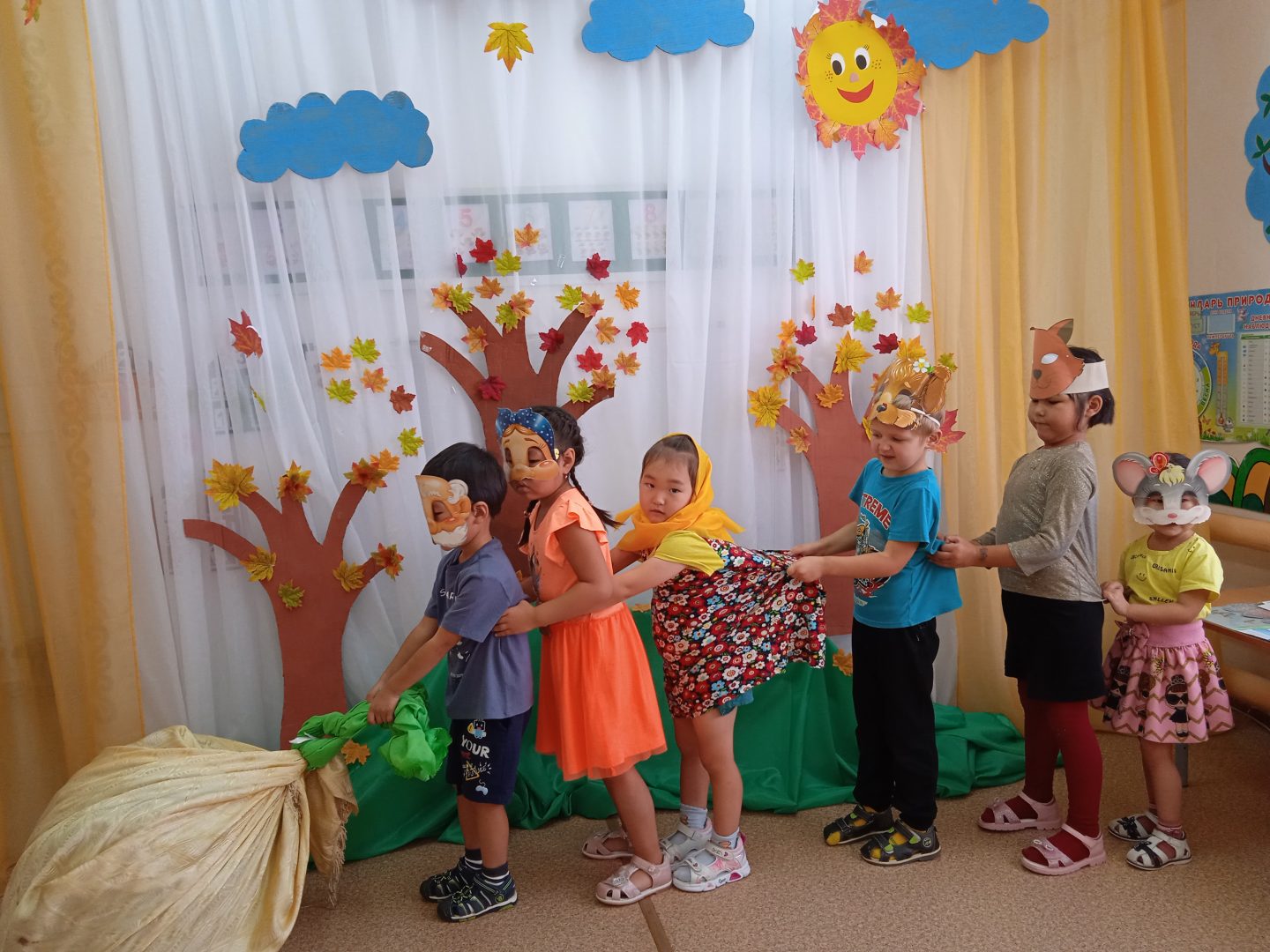 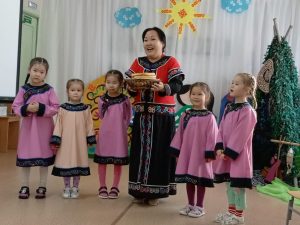 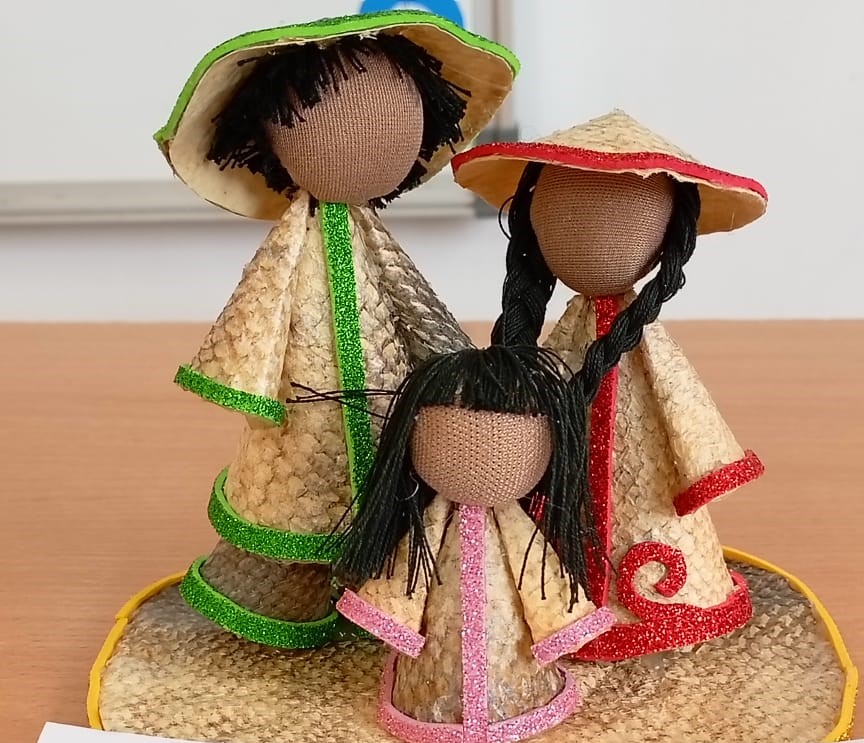 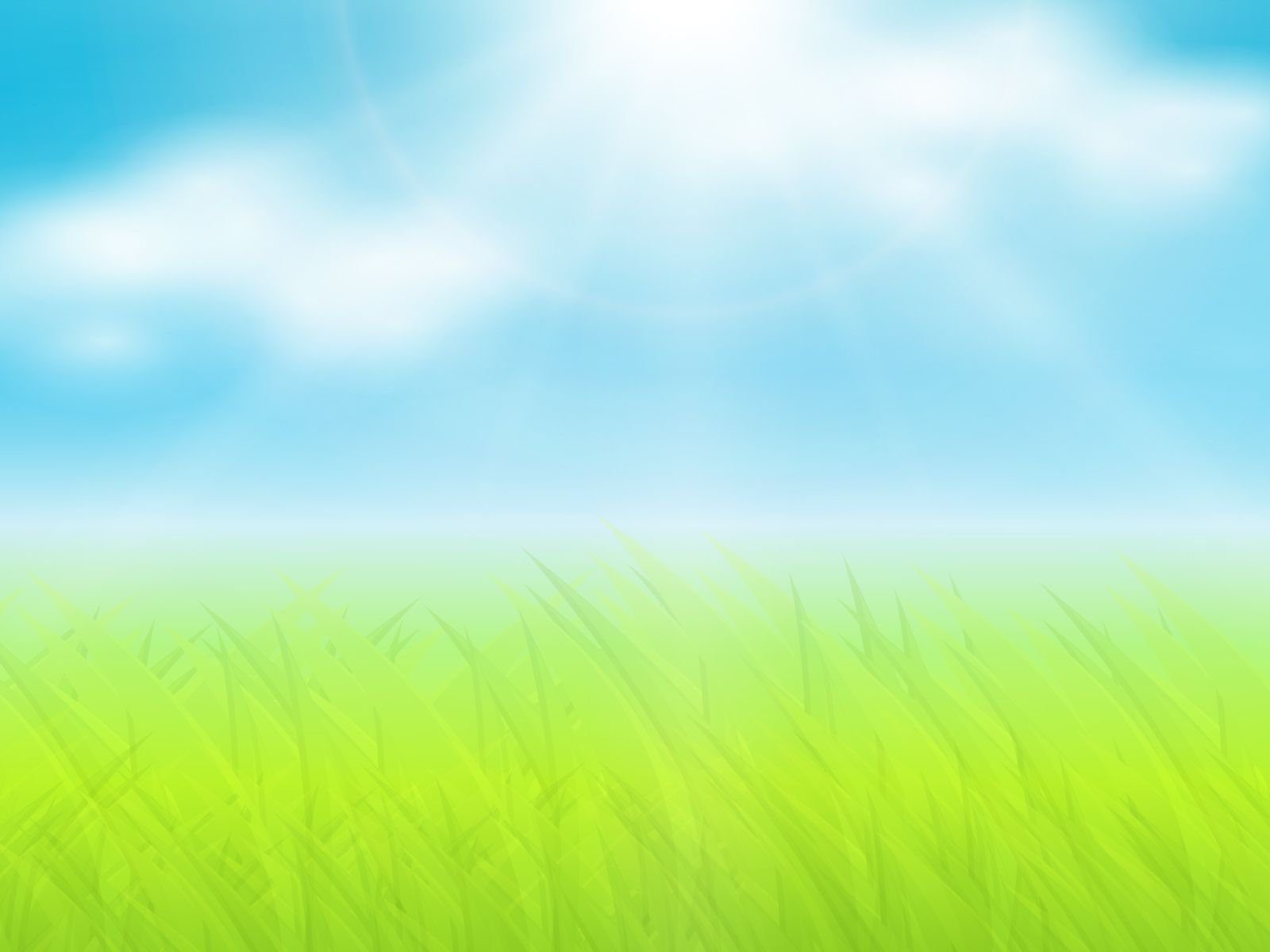 Направления работы по ФГОС ДО
физическое развитие
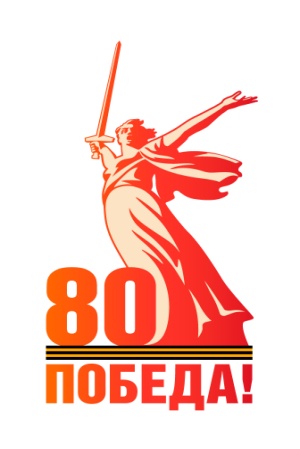 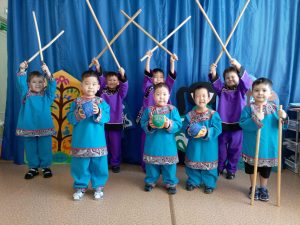 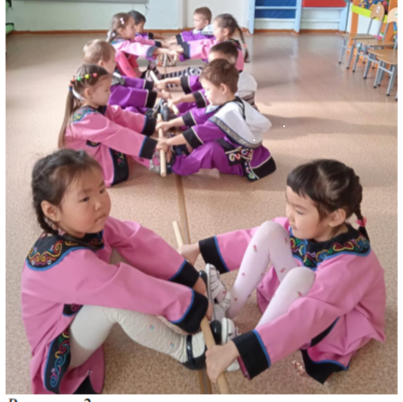 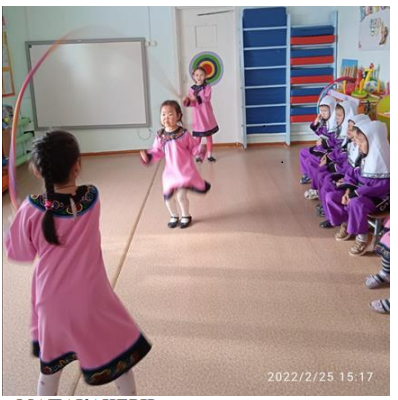 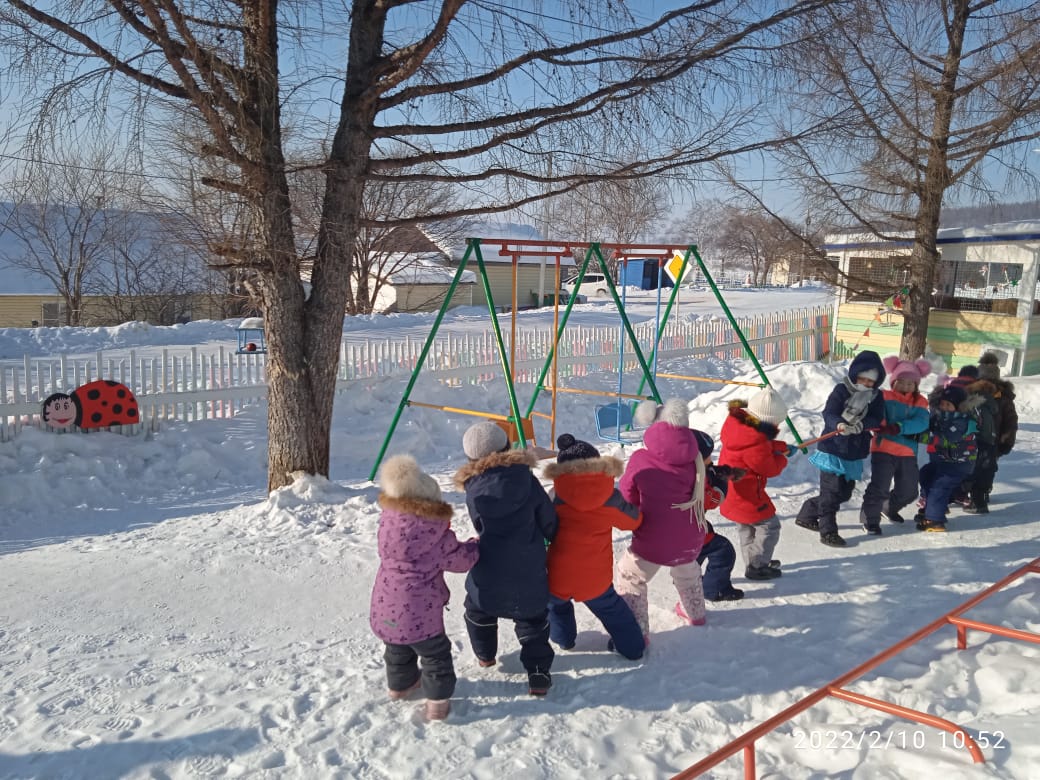 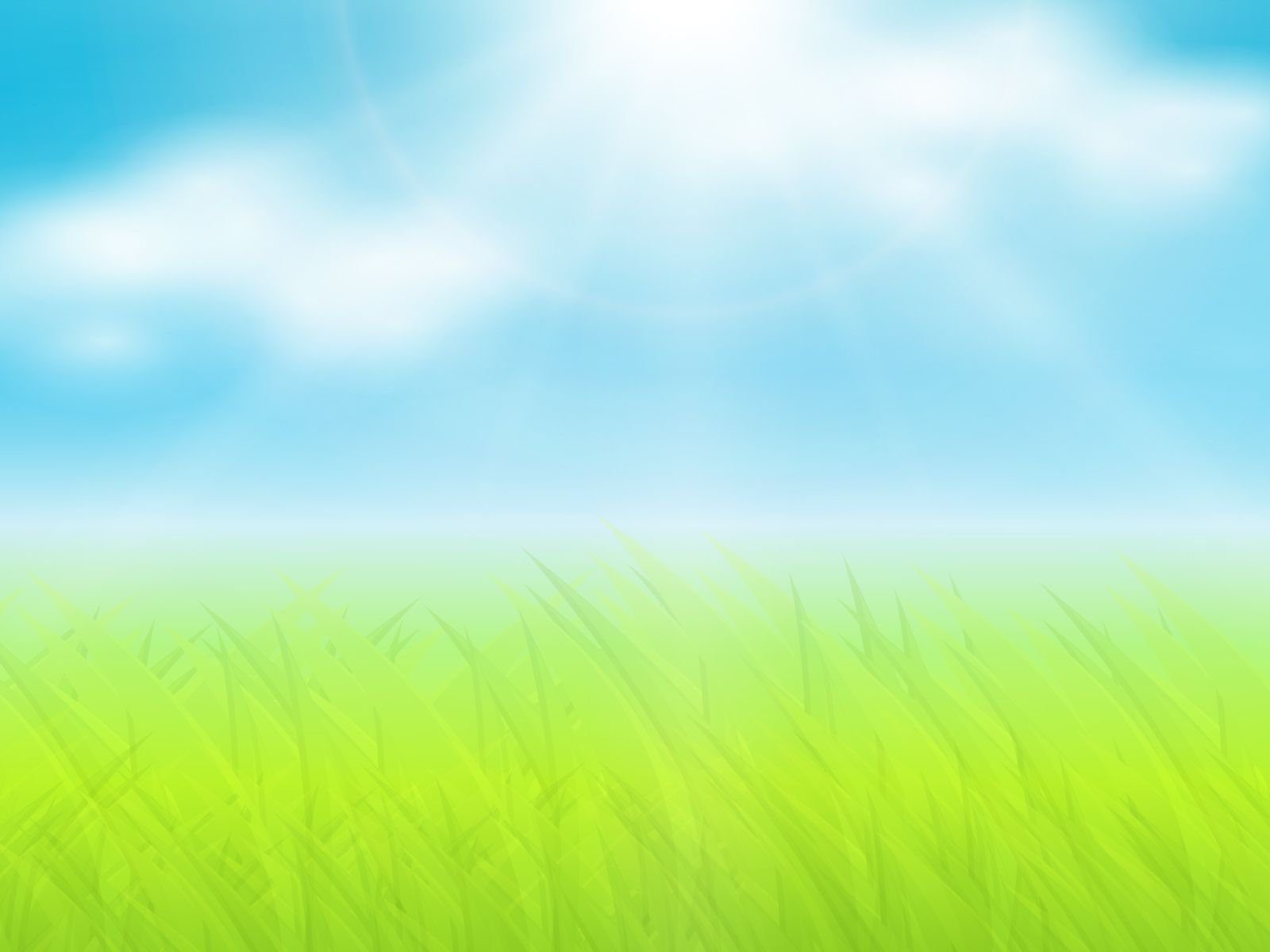 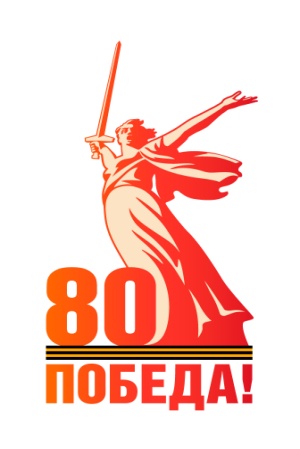 Направления работы по ФГОС ДО
Социально-коммуникативное развитие
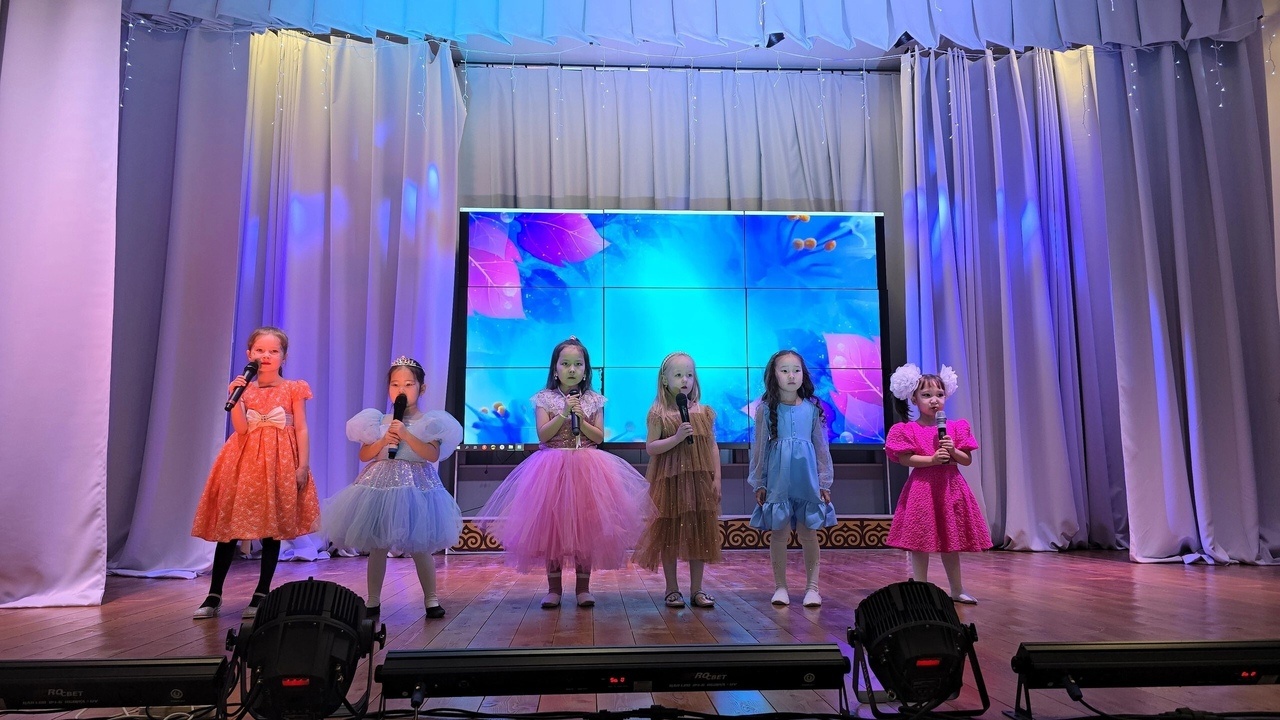 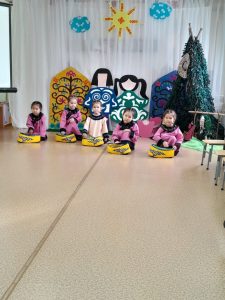 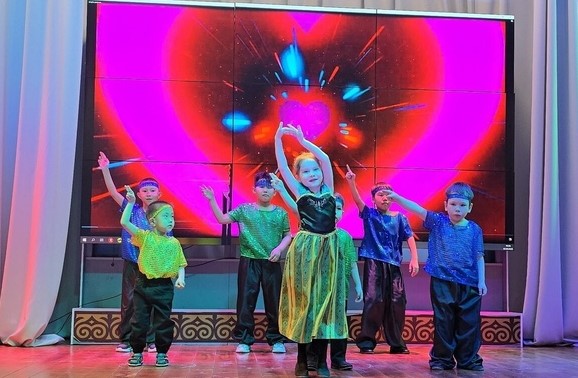 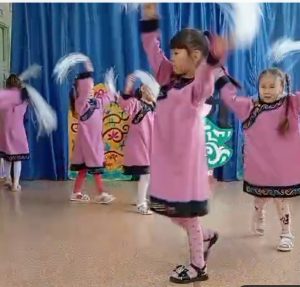 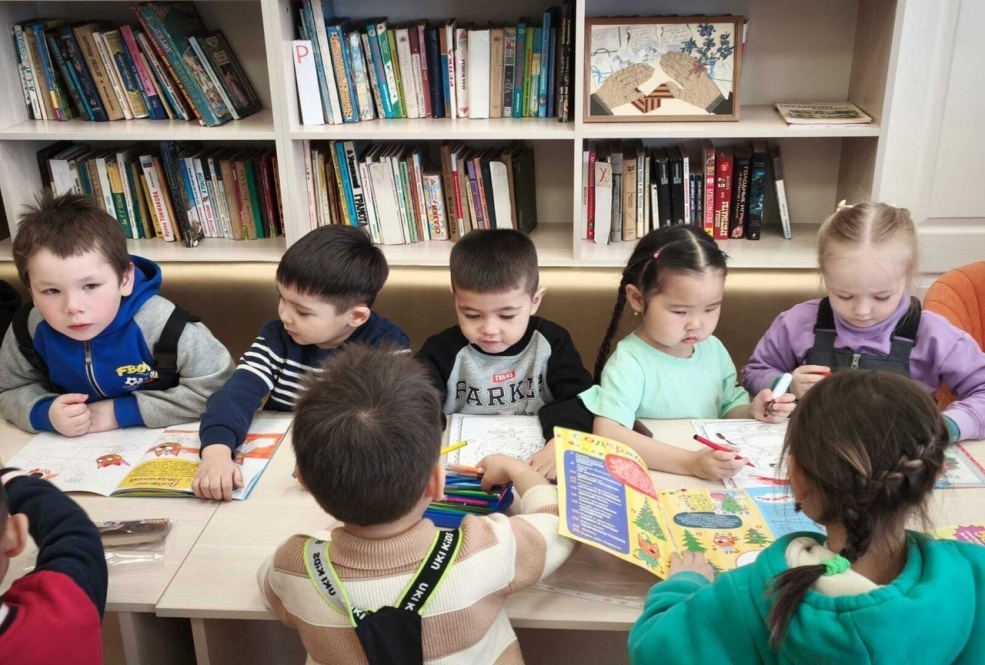 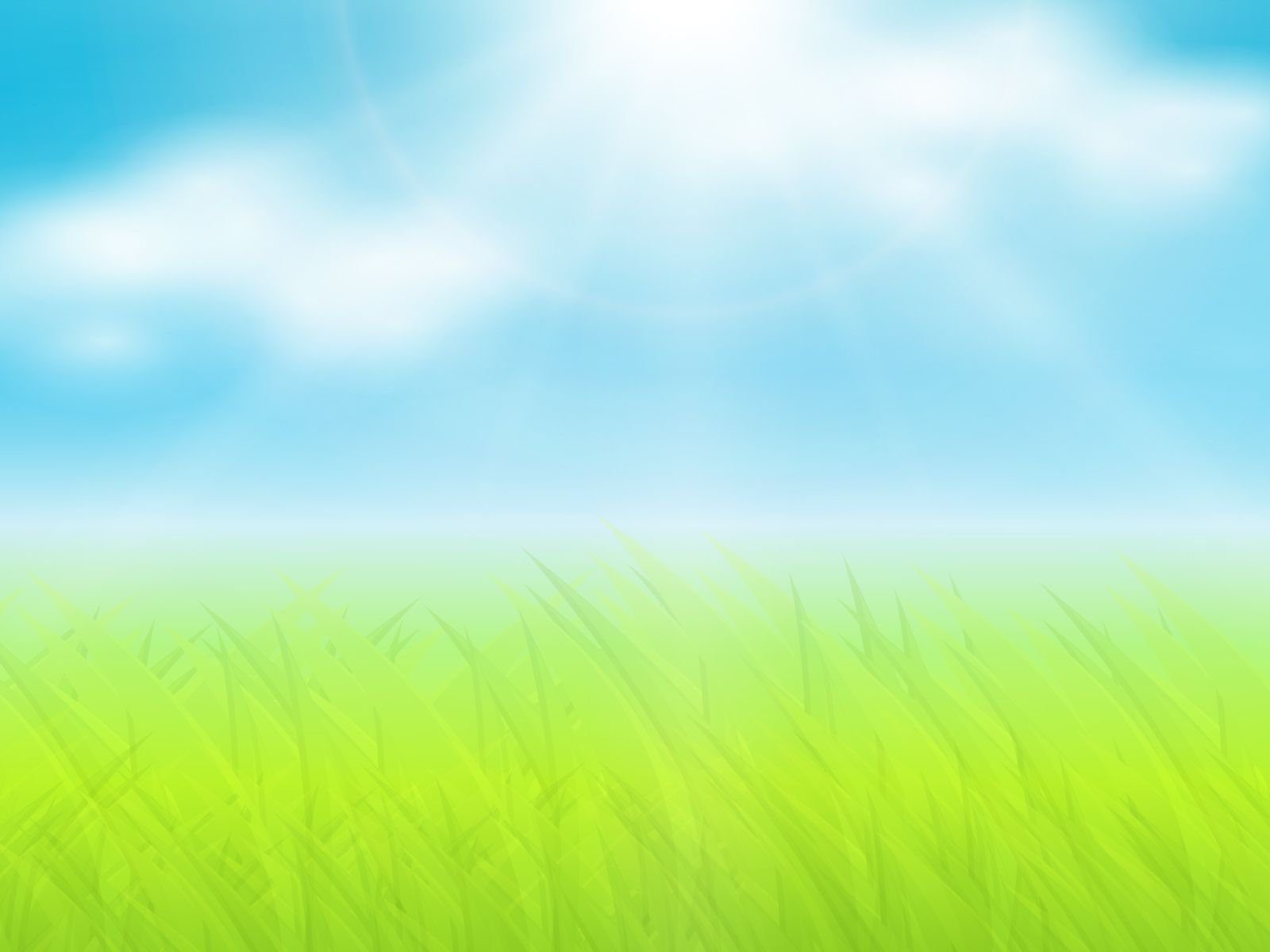 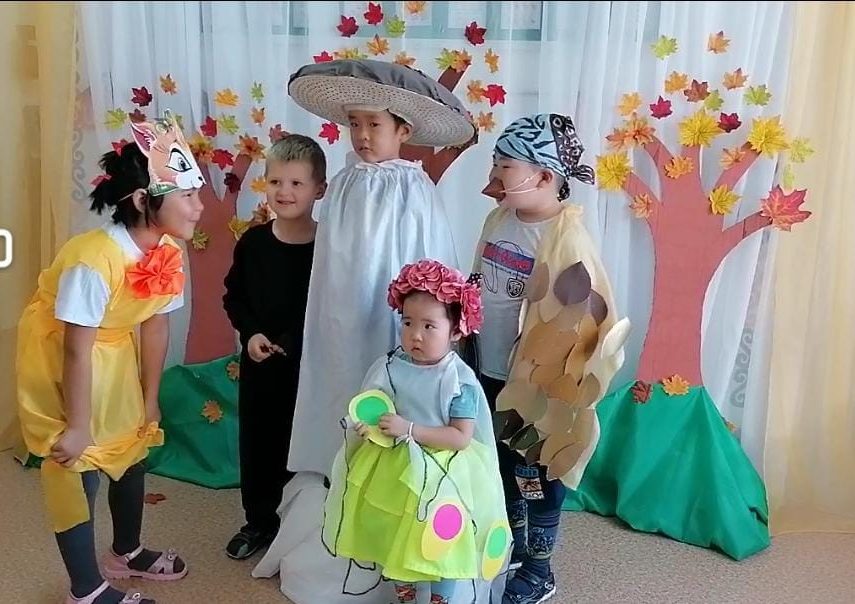 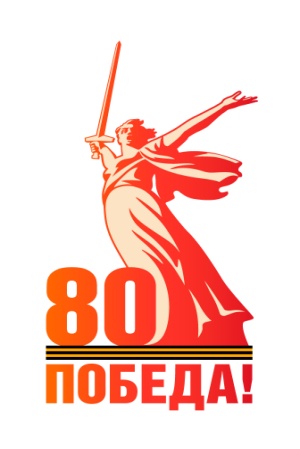 «Театр-это волшебный край, в котором ребёнок радуется, играя, а в игре он познаёт мир!»

С.И. Мерзлякова
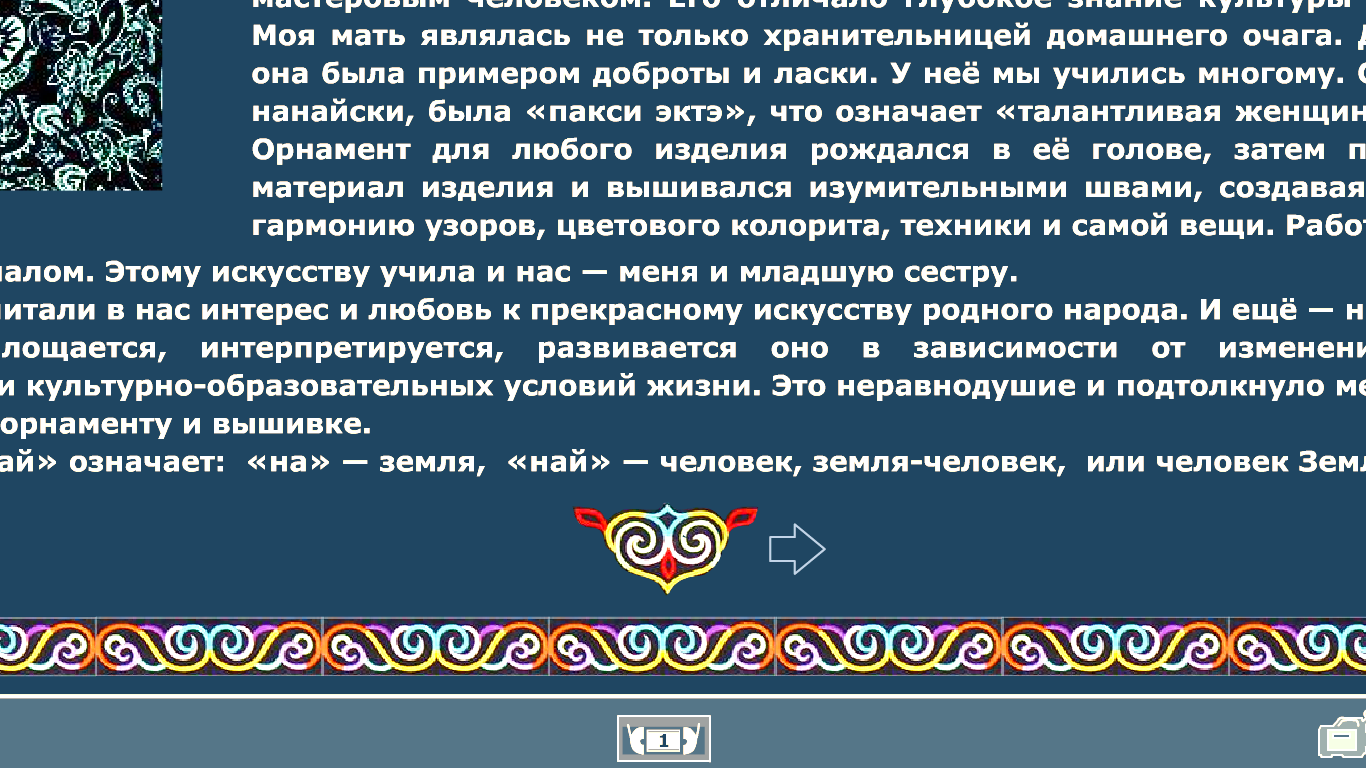 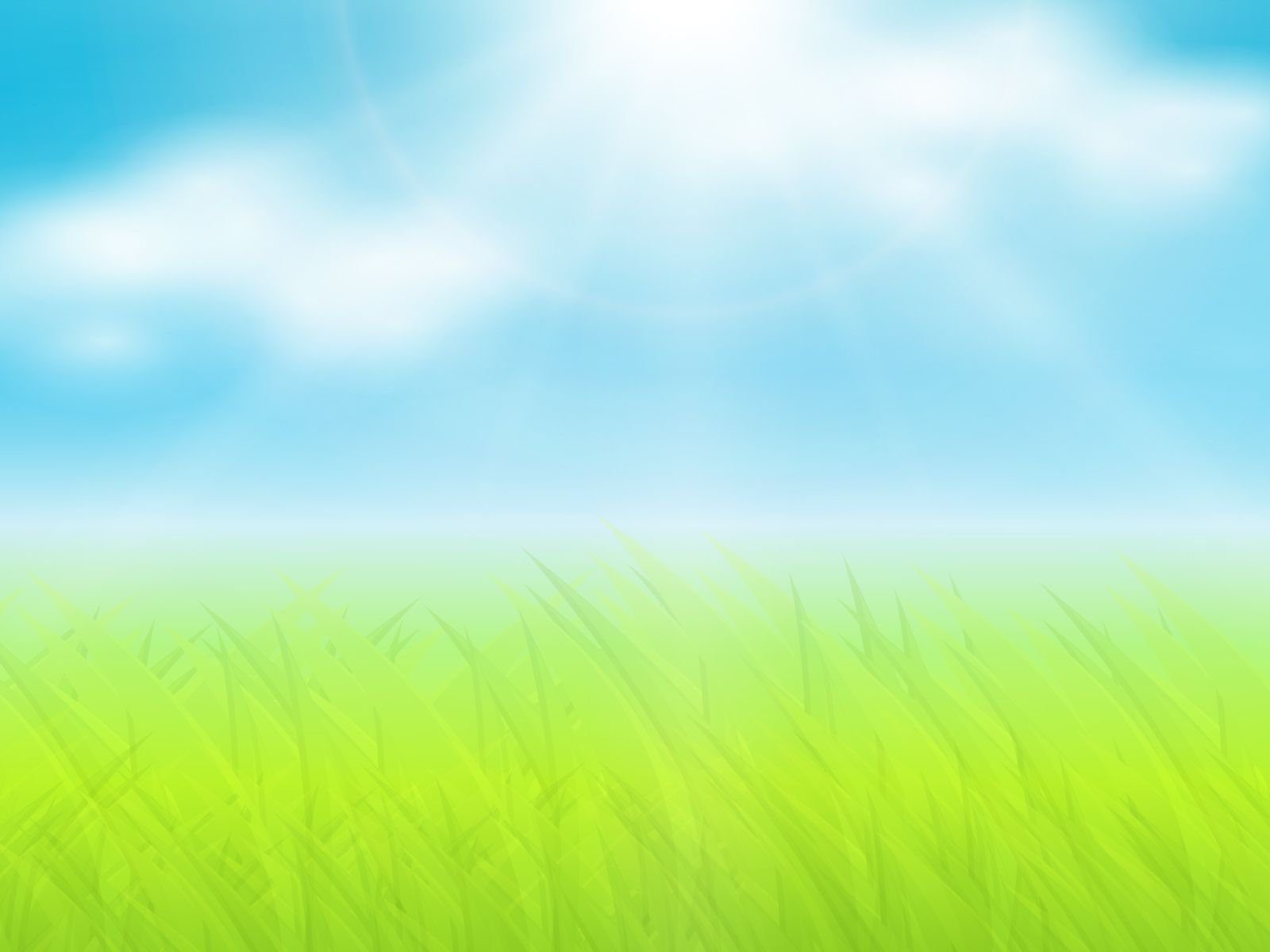 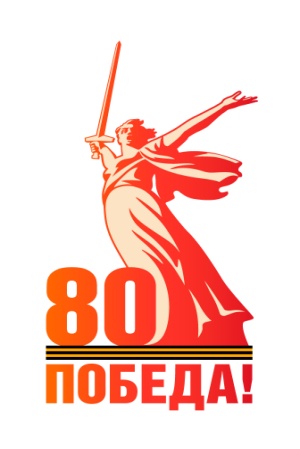 Баниха!
Спасибо за внимание!